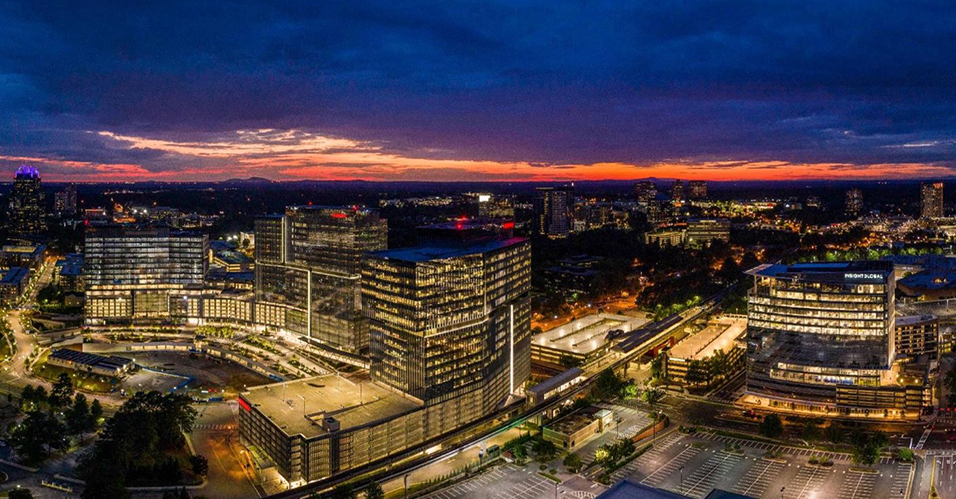 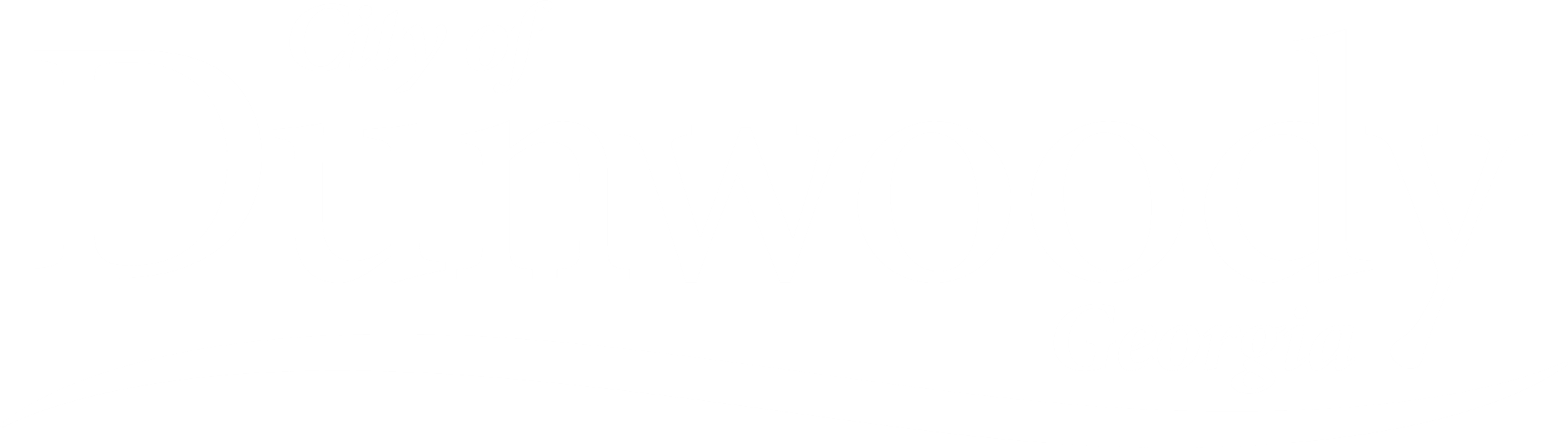 Dunwoody 2035
Economic Development Dunwoody from start through 2022
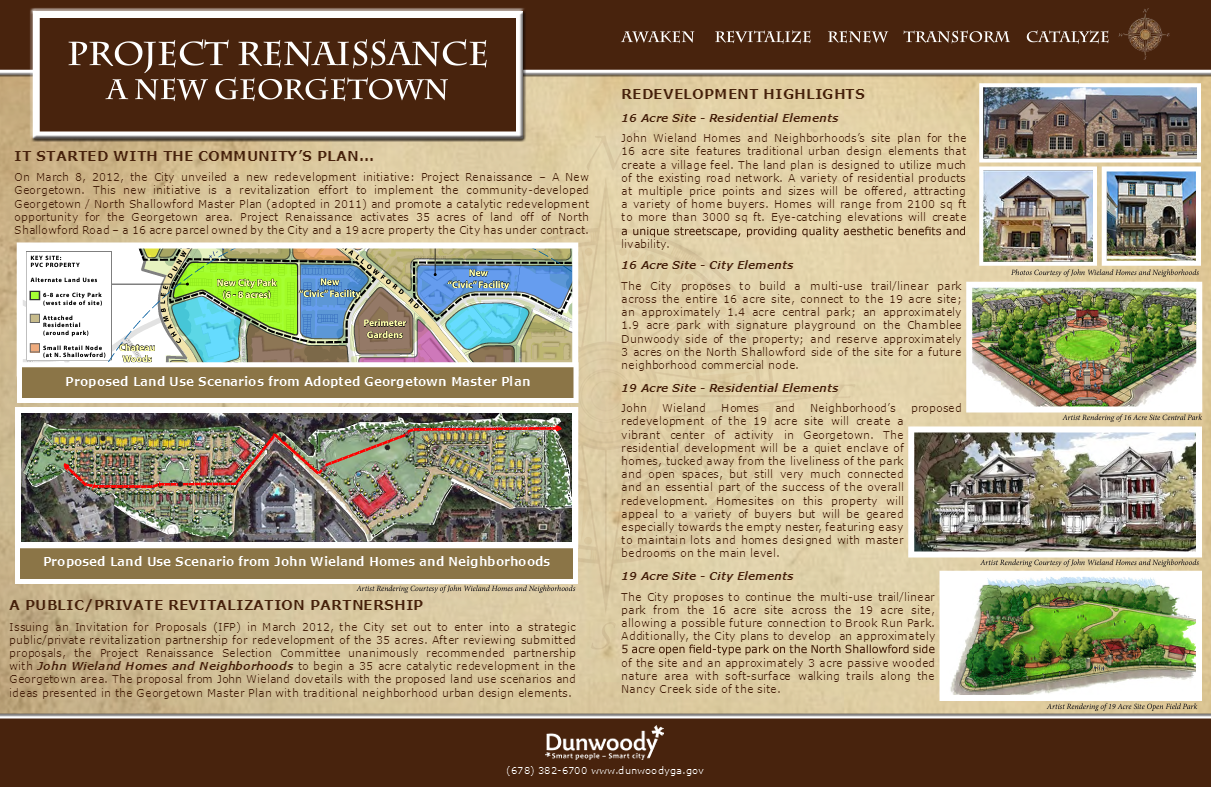 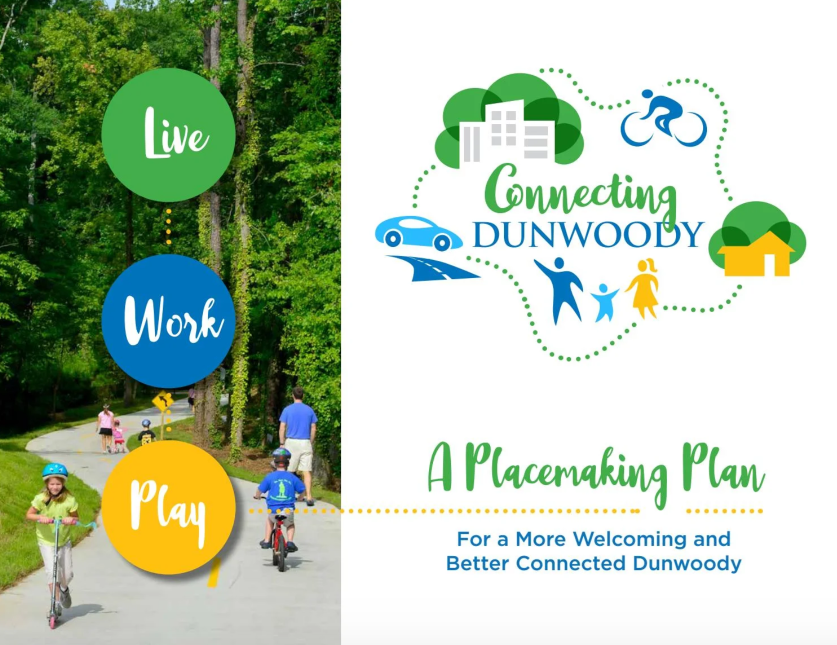 Placemaking Plan
Project Renaissance
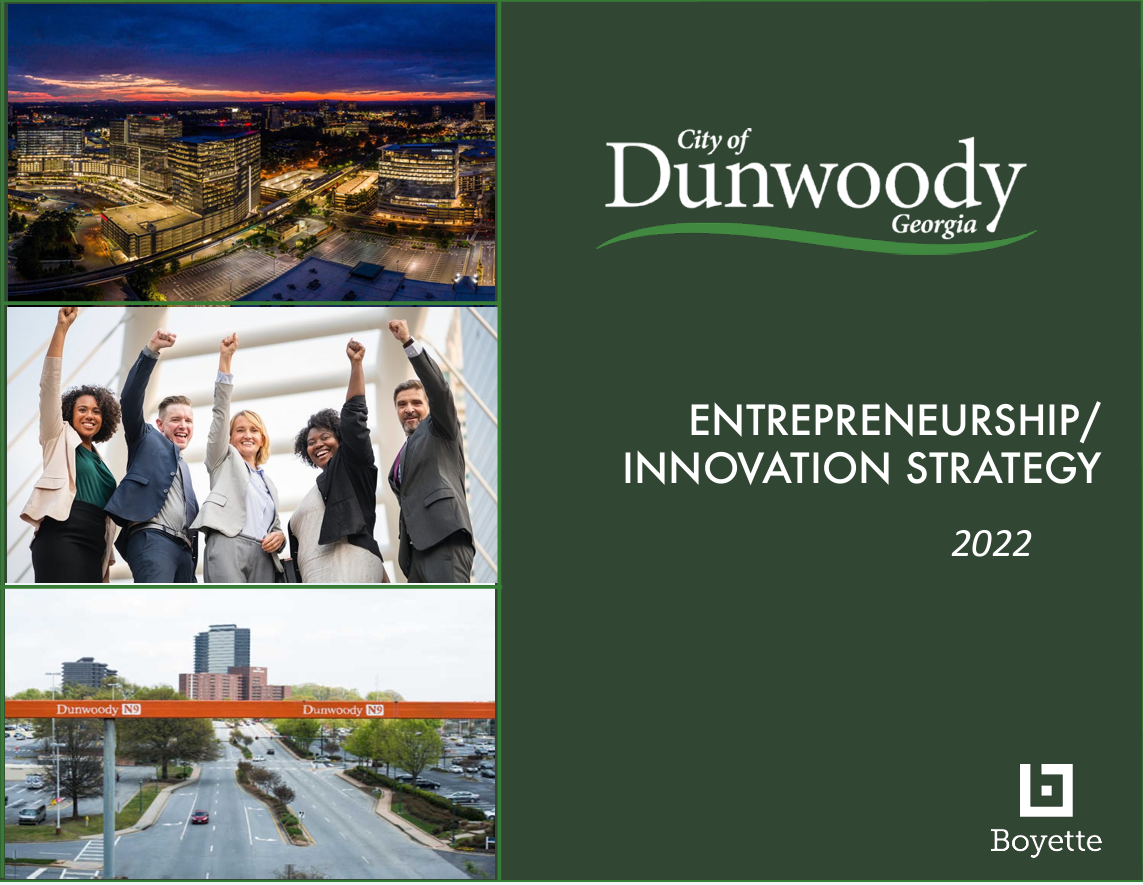 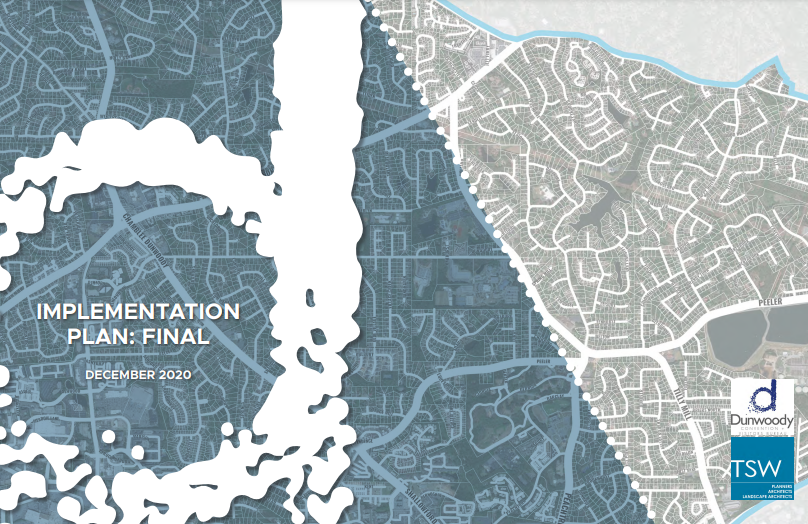 Entrepreneur Strategy
Gateway Signage Plan
2
Economic Development Dunwoody from start through 2022
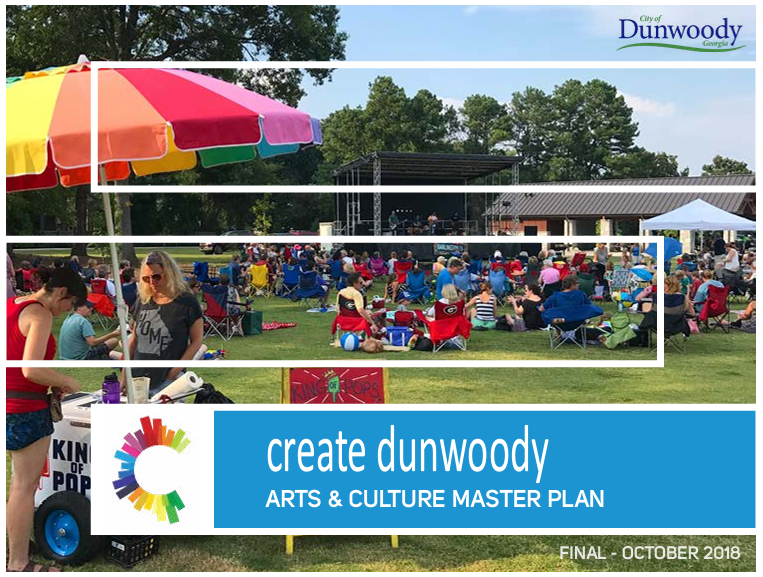 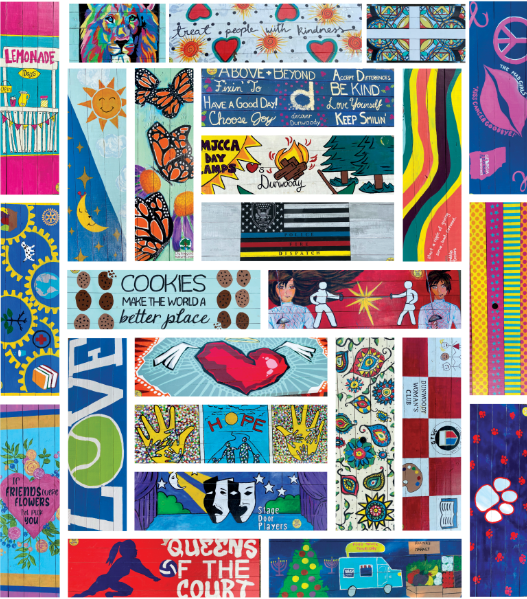 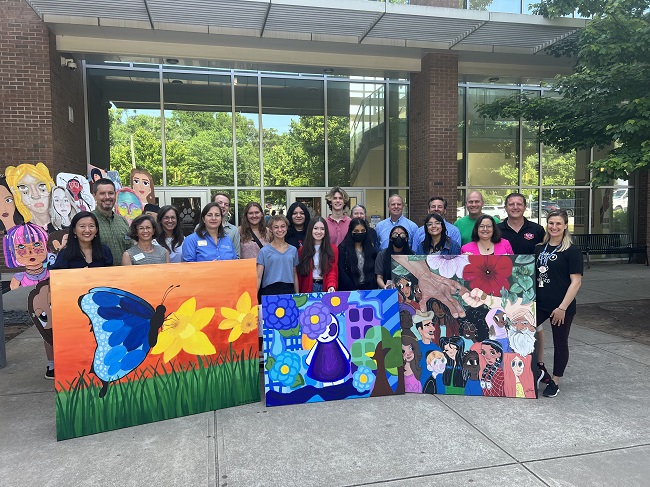 Arts & Culture Master Plan
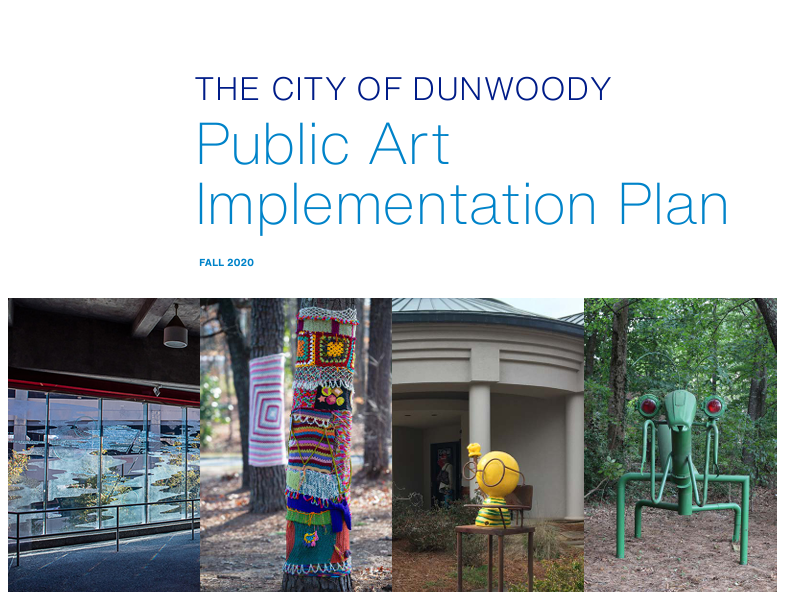 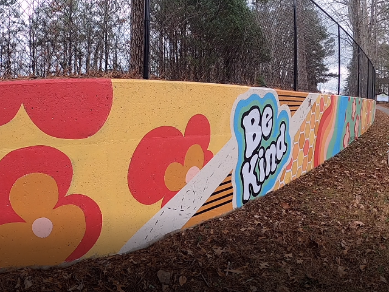 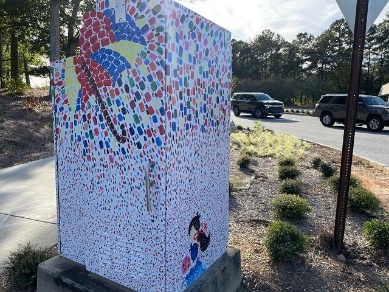 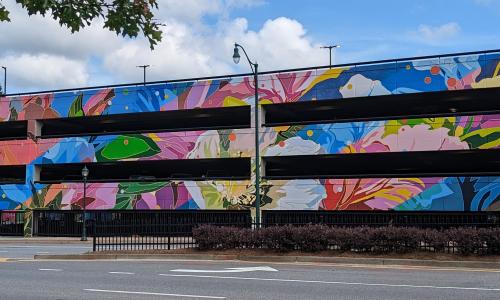 Public Art Implementation Plan
3
Economic Development Dunwoody from start through 2022
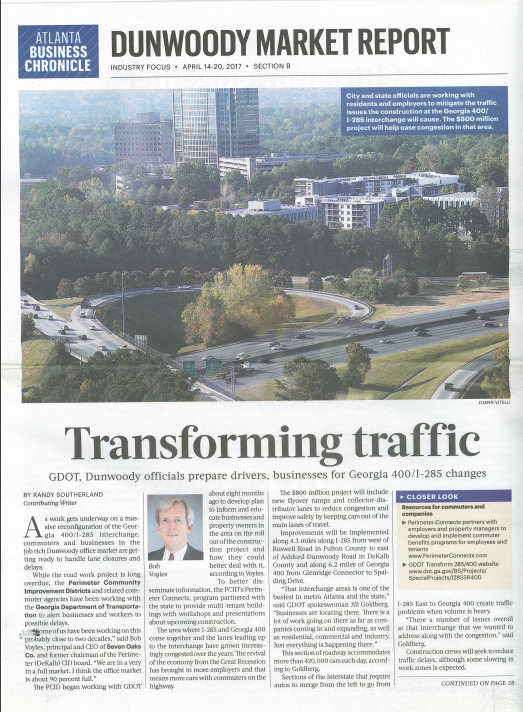 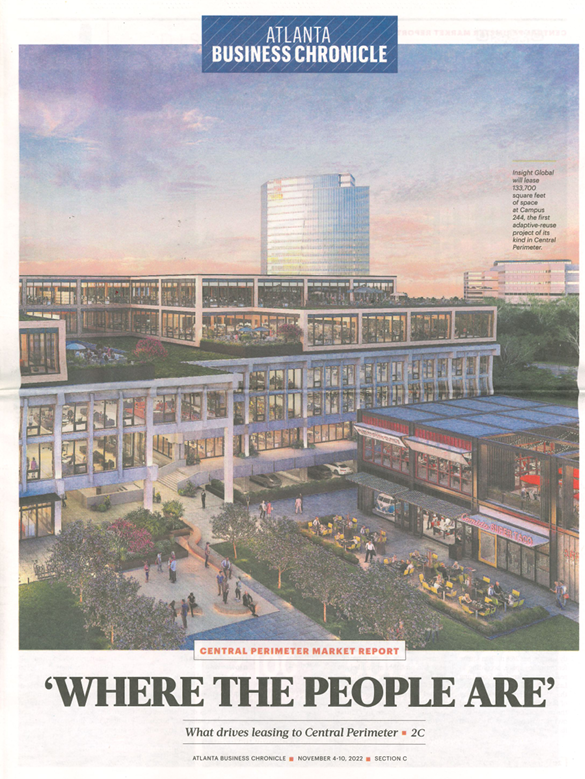 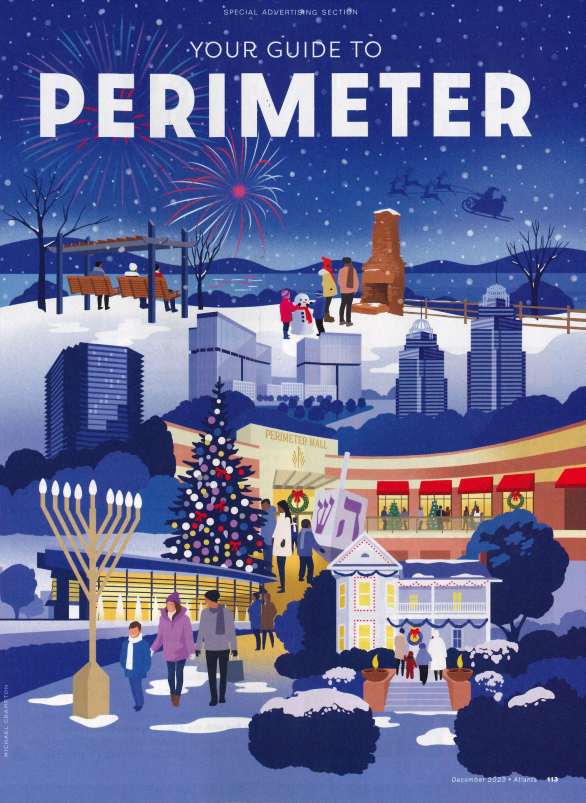 Produced 4 Perimeter Market Reports
Produced 4 Atlanta Magazine Perimeter Guides
Produced 8 Dunwoody Market Reports
4
Economic Development Dunwoody from start through 2022
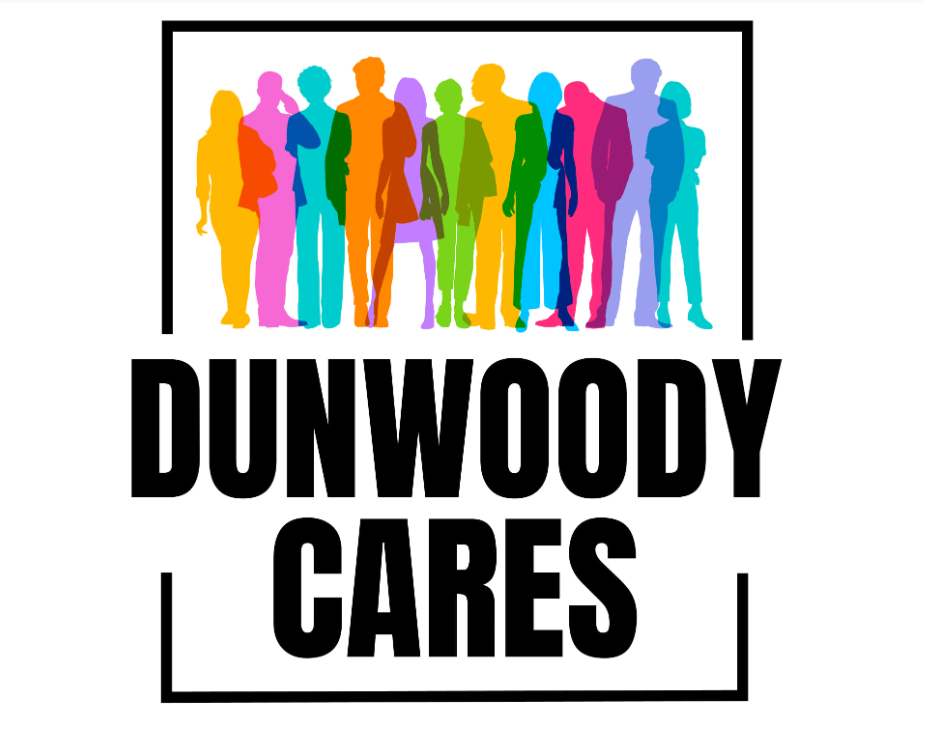 Provided nearly $2 million in small business grants through CARES funding.
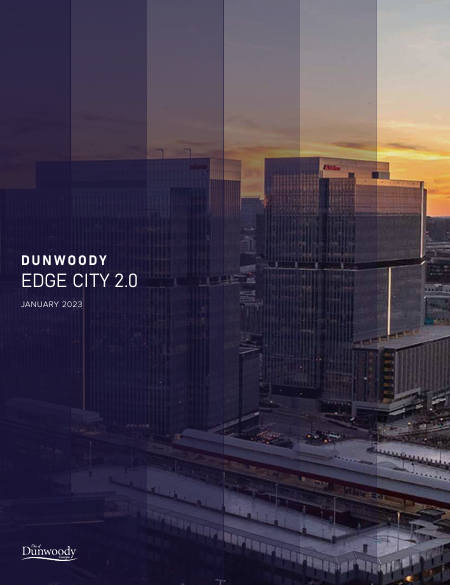 Edge City 2.0 LCI
5
Economic Development Dunwoody from start through 2022
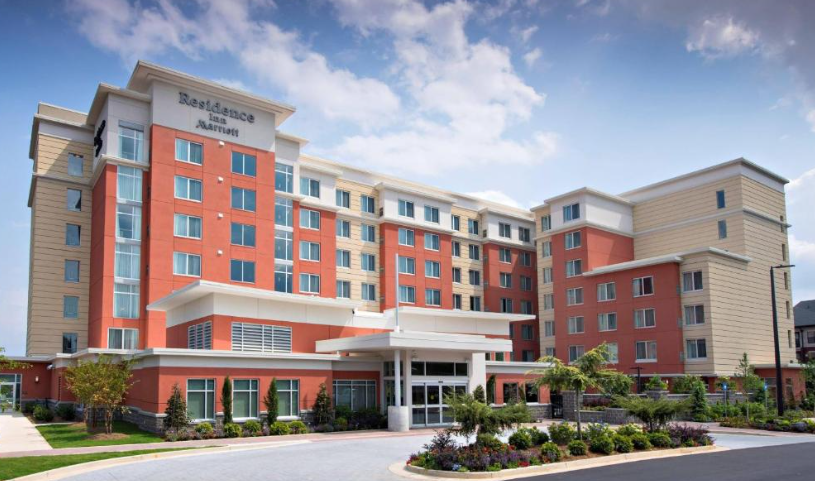 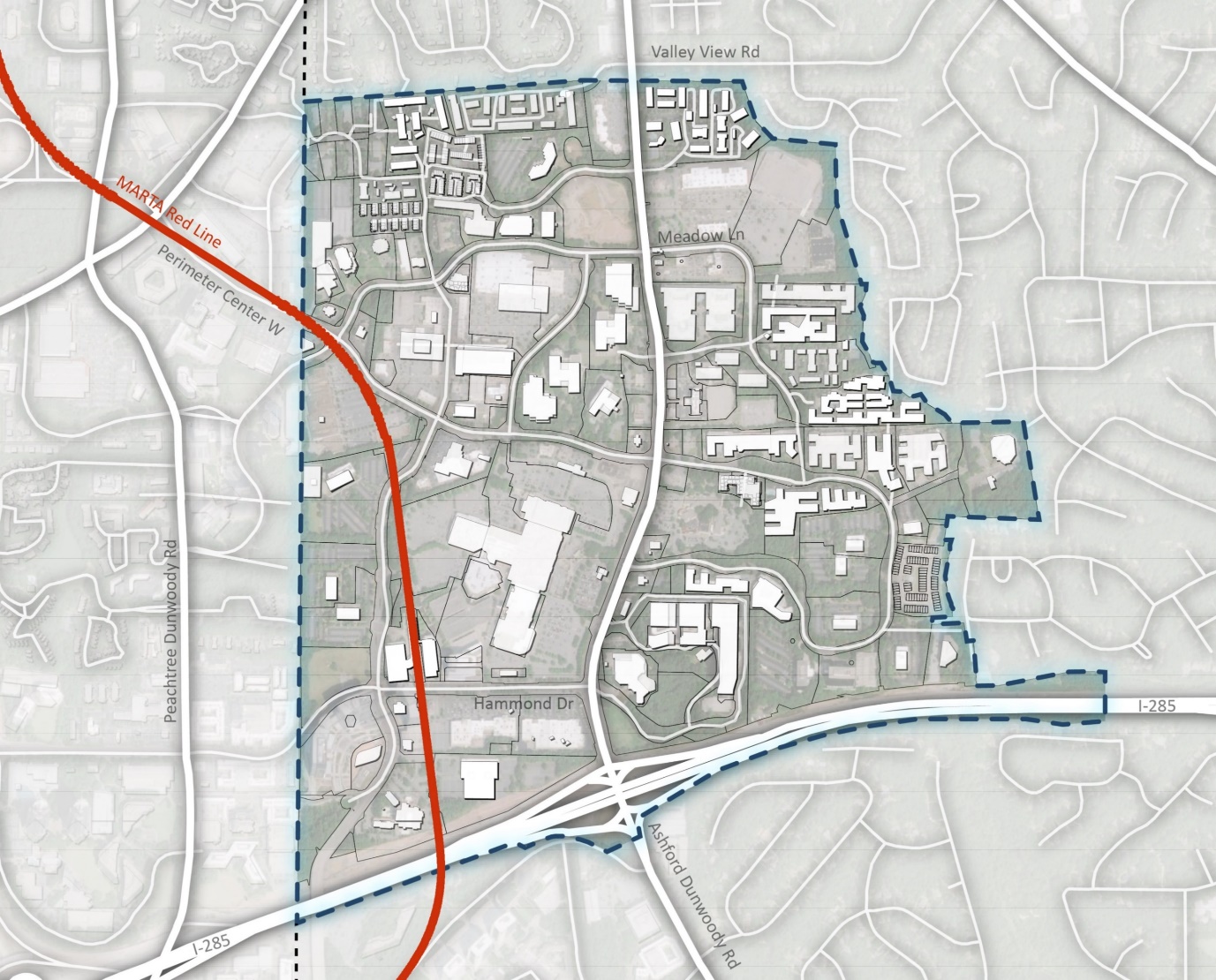 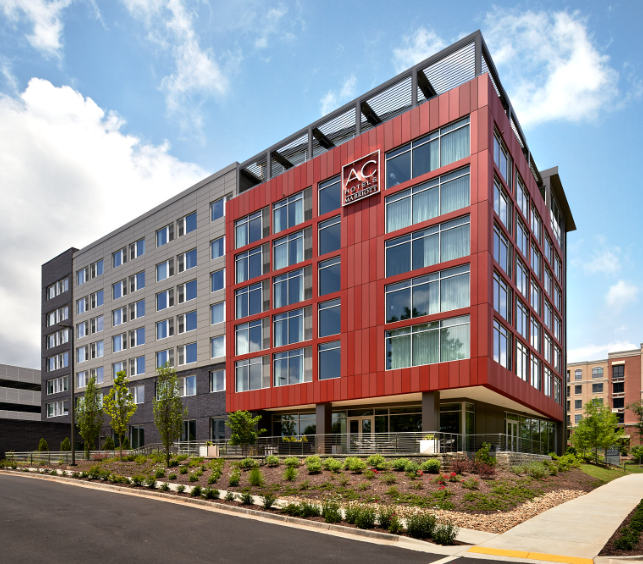 $700M of commercial development since incorporation.
Residence Inn
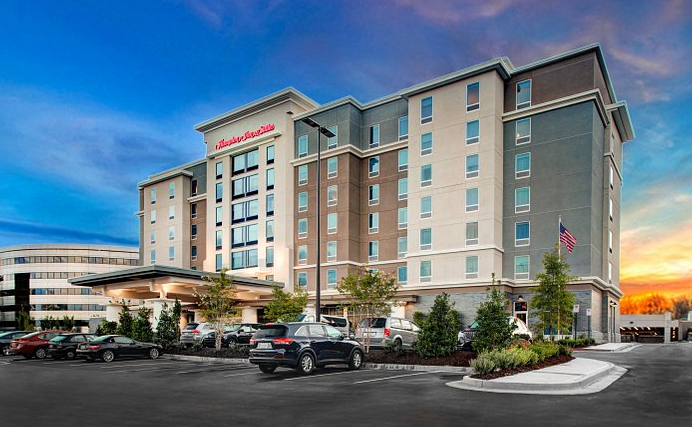 AC Hotel
Hampton Inn
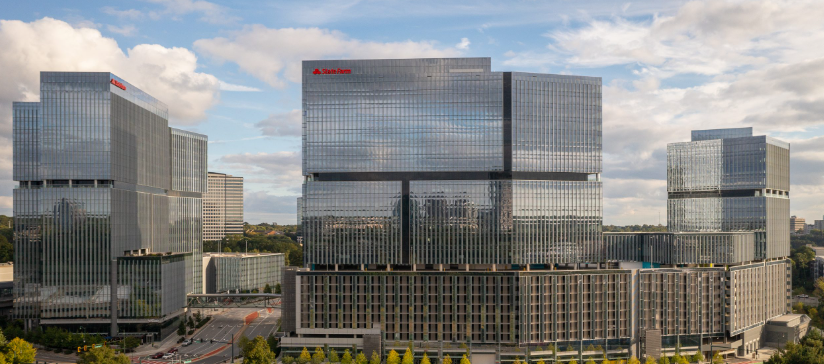 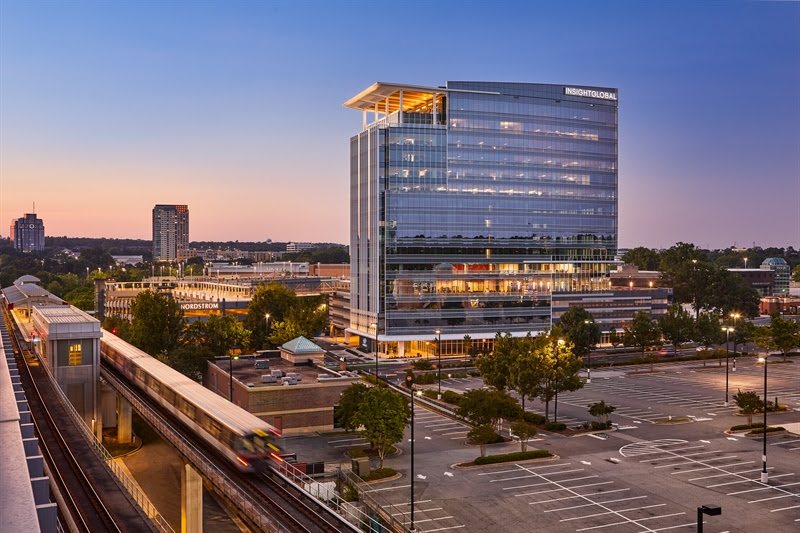 Park Center
Twelve24 Hammond
Economic Development Dunwoody from start through 2022
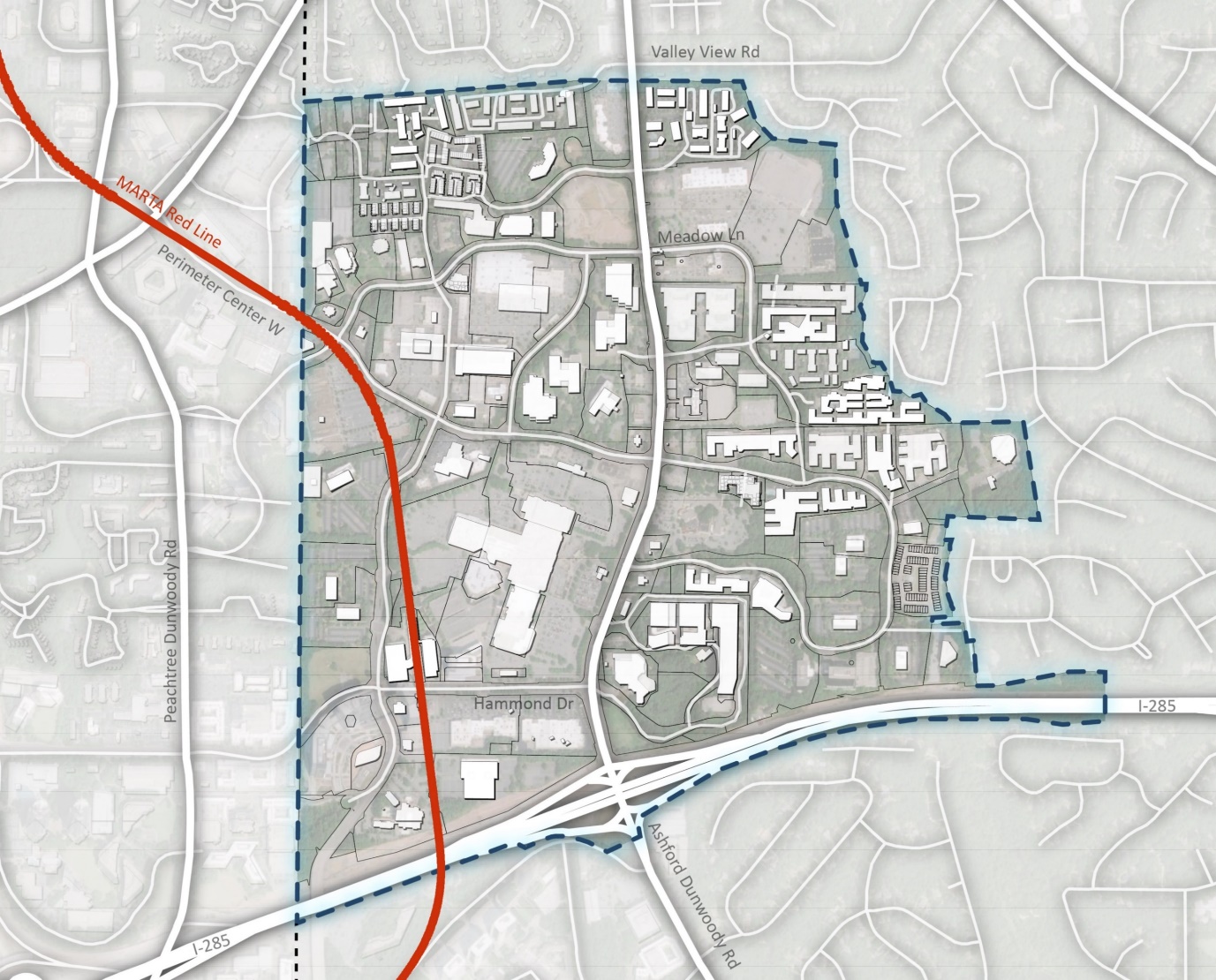 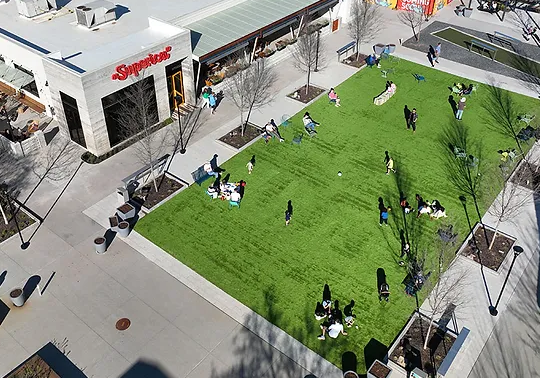 $600M of commercial development under construction.
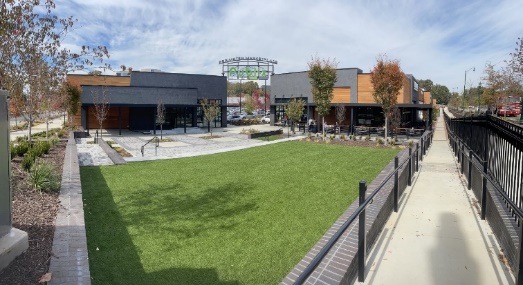 Ashford Lane
Perimeter Marketplace
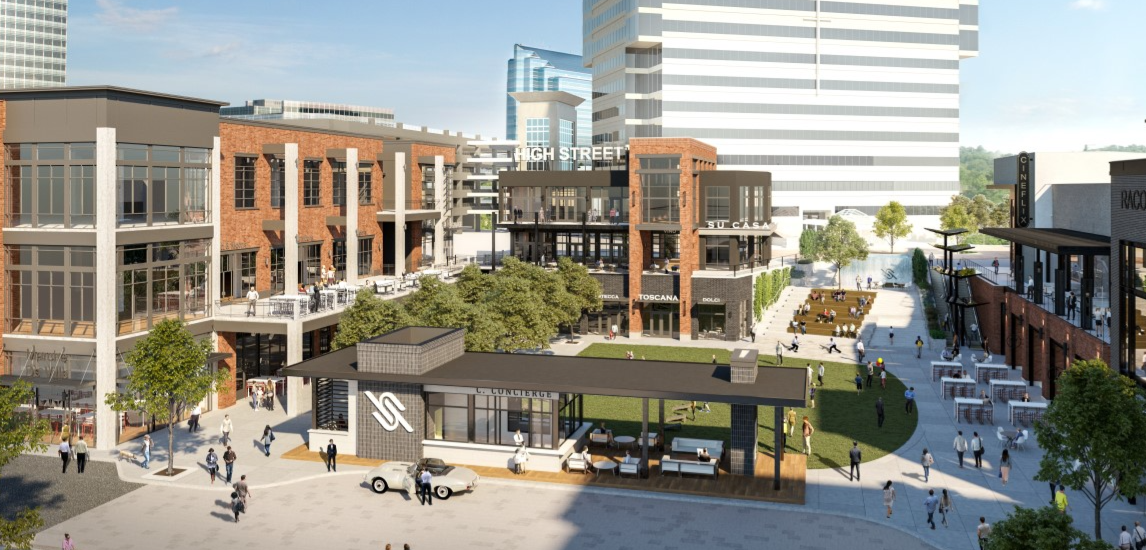 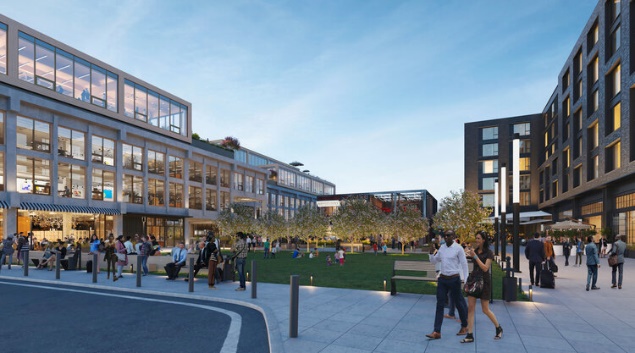 High Street
Campus 244
Economic Development Dunwoody from start through 2022
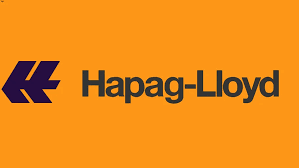 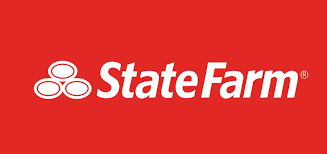 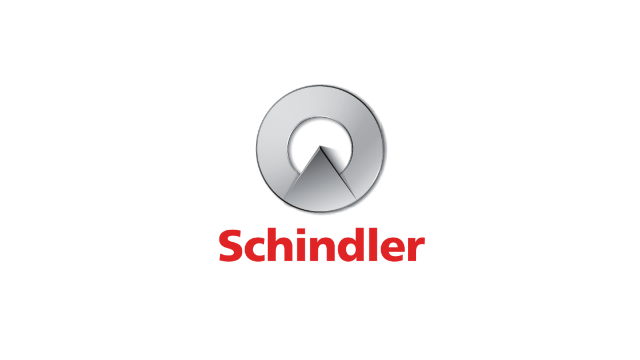 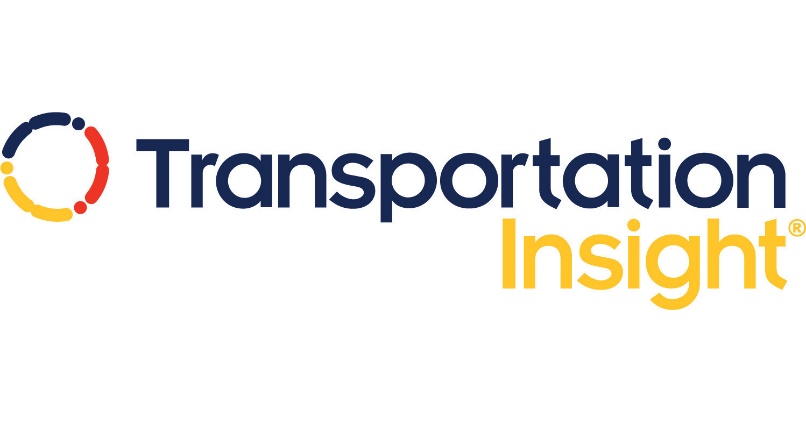 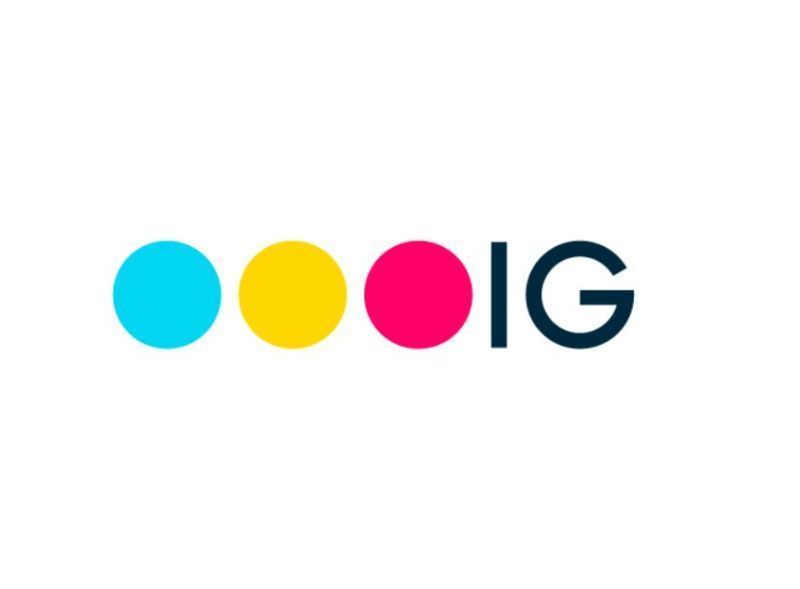 8
Economic Development Dunwoody 2023
Manage the Dunwoody Development Authority, Dunwoody Art Commission and the Dunwoody Urban Redevelopment Agency.

City has a seat on the Boards of Perimeter Chamber and Create Dunwoody.

23 Ribbon Cuttings in coordination with the Communications Department. 

44 Public Art Submissions were approved.
Dunwoody MARTA Station Parking Deck Mural installation.
Greenlight Art Project Phase III
9
Economic Development Dunwoody 2024 through 2034.
Implement the Edge City 2.0 Vision. 
Invest in our transition from a car-oriented suburb to a “walkable community supporting multi-generational living.” 

Clearly Articulate the Dunwoody Brand.

Invest in the Dunwoody Village Redevelopment Plan.

Implement the Entrepreneur & Innovation Strategy.
10
Economic Development Dunwoody 2024 through 2034.
Complete the Dunwoody Placemaking Plan with the 2026 World Cup as the completion date. 

Grow Arts & Culture throughout Dunwoody.  

Continue to invest in Recruitment, Retention, Engagement, and Marketing activities.
11
Parks and RecreationStaff
12
Parks and RecreationDunwoody from start through 2022Recreation
Increase from 4 to 25 annual events including Groovin’ on the Green 5-concert series, Pics in the Park 3-movie series, and Holiday Lights 
2,400 followers on Dunwoody Parks & Rec Facebook and Instagram accounts (launched May 2019)
Parks microsite launched 2021 with dedicated landing pages for Master Plan, Parks & Partners Calendar, and Art in the Park
4,500 recipients to monthly Recreation Roundup email (first sent 2021)
Creation of L.E.A.F. Parks & Rec Guide (first published May 2017)
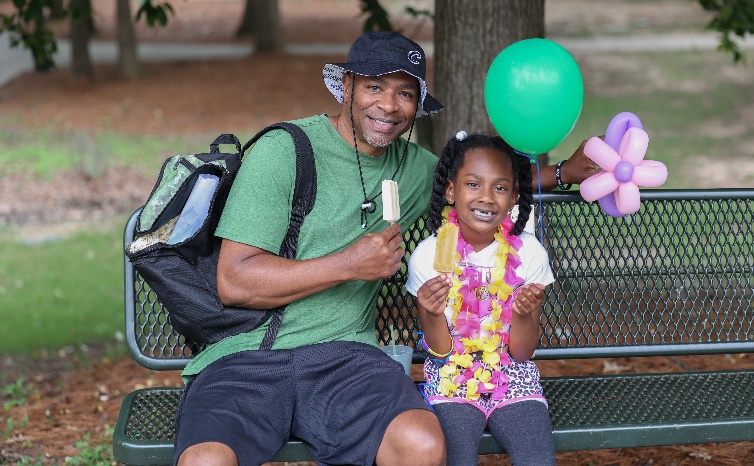 13
Parks and RecreationDunwoody from start through 2022Recreation
Staff presented with 9 awards at District, State, and National levels
Rachel Waldron National Recreation & Parks Association “Parks and Recreation Hero,” 2020
Georgia Recreation & Parks Association Marketing & Publication Award: Senior Health & Fitness Outreach, 2020 
Georgia Recreation & Parks Association District 6 Agency of the Year, 2021
Georgia Recreation & Parks Association Marketing & Publication Award: Groovin’ on the Green Series, 2022
Georgia Recreation & Parks Association District 6 Agency of the Year, 2022
14
Parks and RecreationDunwoody from start through 2022Recreation
30 user groups housed at the N. Shallowford Annex (Dunwoody Woman’s Club, Rug Hooking Guild, HOAs, etc.)
Creation of L.E.A.F. Parks & Rec Guide (first published May 2017)
Programs offered increased from 0 to 26
7 Athletic Associations established
Staff increased from 1 to 7
15
Parks and RecreationDunwoody from start through 2022Recreation
Department branding for staff apparel and monument signs (created 2021)
4 permanent art installations added 
3 annual temporary art installations added
9 Program Partners established (Spruill, Stage Door Theatre, etc.)
Average 150+ facility rentals per year across three pavilions
Marketing outreach expanded from 0 to 14 in-person and digital channels
16
Parks and RecreationDunwoody from start through 2022Operations
Total acreage increased from 140 to 201
City Facilities maintained increased from 60,000 sq ft to 141,000 sq ft
Completion of Pernoshal and Georgetown connections along Dunwoody Trailway
Restoration of the Donaldson-Bannister Farm
Addition of the North Woods Pavilion and Eco Classroom at Dunwoody Nature Center
Addition of football/soccer fields at Peachtree Charter Middle School
17
Parks and RecreationDunwoody from start through 2022Operations
Planted more than 2,400 trees with Trees of Atlanta
Planted more than 45,000 Daffodils with the Daffodil Project 
Addition of 30+ security cameras and License Plate Readers across parks system
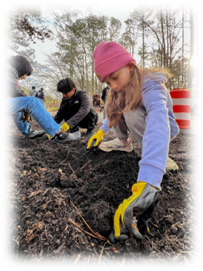 18
Parks and RecreationDunwoody from start through 2022Operations
5 new parks/facilities
Wildcat Park
Homecoming Park
Pernoshal Park
Georgetown Park
Waterford Park
Renovation of the N. Shallowford Annex
19
Parks and RecreationDunwoody from start through 2022Operations
Brook Run Park renovation and expansion
Baseball and Multi-Sport artificial turf fields 
Great Lawn and Amphitheater 
Arboretum pavilion
Disc Golf course
Treetop Quest
20
Parks and RecreationDunwoody 2023
Georgia Recreation & Parks Association District 6 Programming Network Award: Kate Borden, 2023
Georgia Recreation & Parks Association District 6 Distinguished Professional Award: Rachel Waldron, 2023
Georgia Recreation & Parks Association District 6 Agency of the Year, 2023
Georgia Recreation & Parks Association District 6 Outstanding Special Event: Holiday Lights, 2023
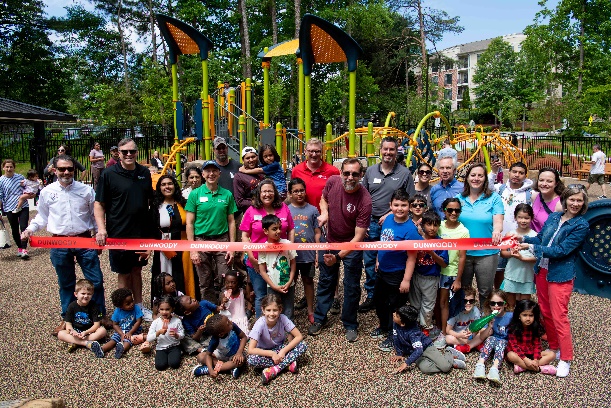 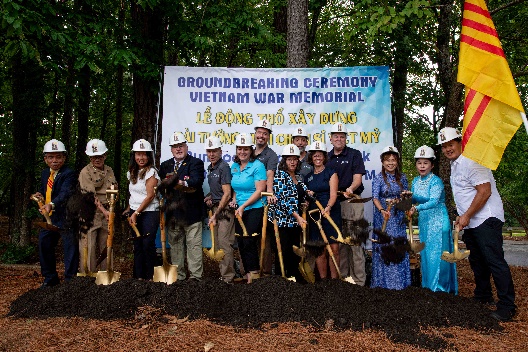 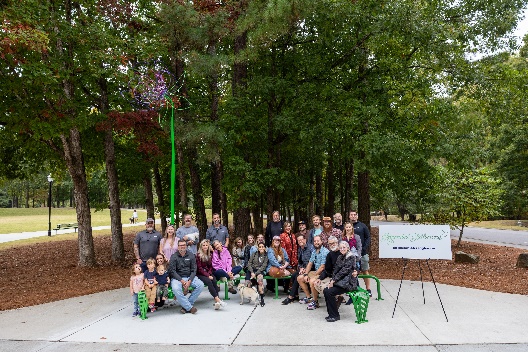 21
Parks and RecreationDunwoody 2023
Two Bridges Park complete, creating the city’s first splash pad
Addition of Facilities Associate and Recreation Leader positions
Art in the Park expanded to include Grounded Gathering and Dunwoody Diorama
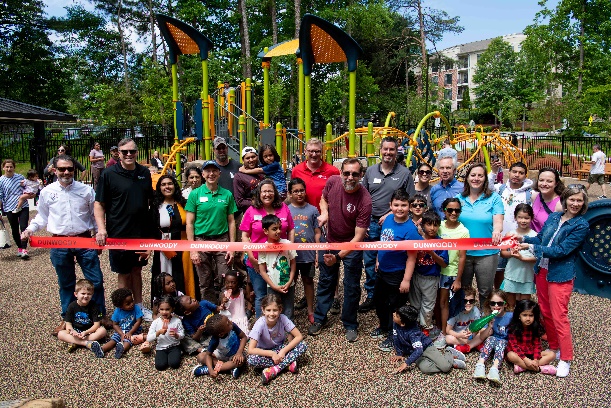 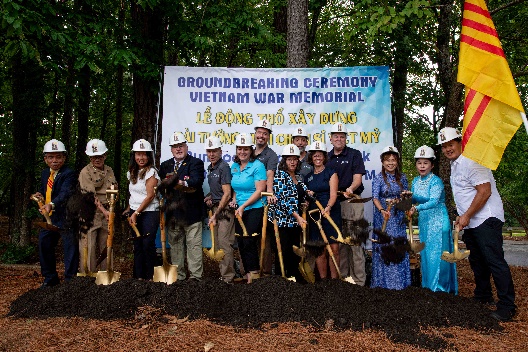 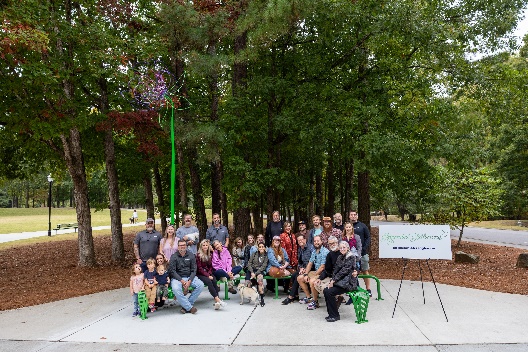 22
Parks and RecreationDunwoody 2023
Groundbreaking for Vietnam War Memorial
Groundbreaking for Spruill Center for the Arts expansion
Contract awarded for Brook Run Park maintenance shop renovation
Contract awarded for Brook Run Park baseball field shade structures
Naming of Homecoming Park and Wildcat Park
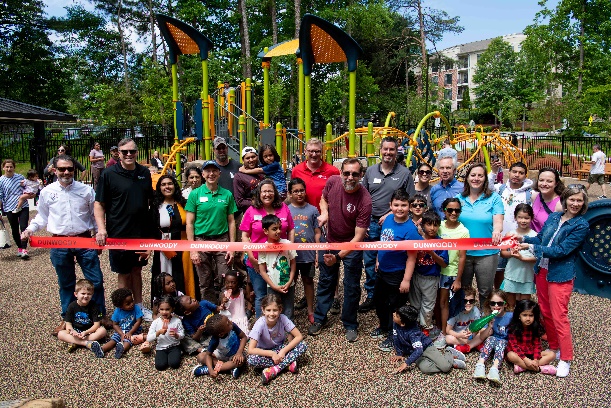 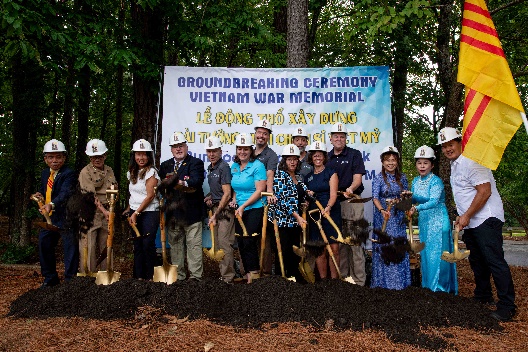 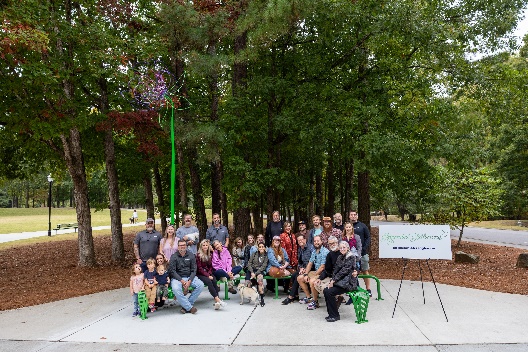 23
Parks and RecreationDunwoody 2023
Expanded athletic offerings:
Addition of Dunwoody High School and Peachtree Charter Middle School softball programs
Addition of Kilometer Kids program at Brook Run Park
Addition of Rush Union adult leagues at Brook Run Park
Hosted Special Olympics at Brook Run Park and Georgetown Park
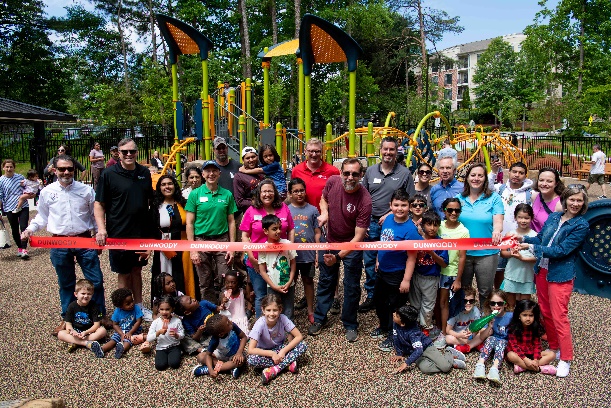 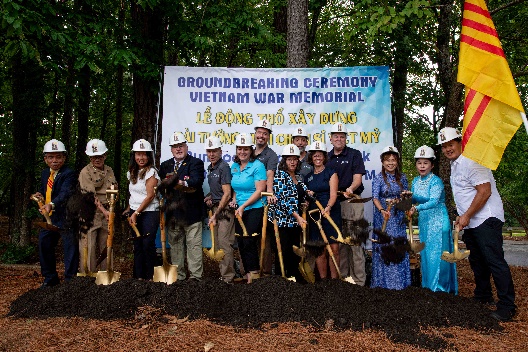 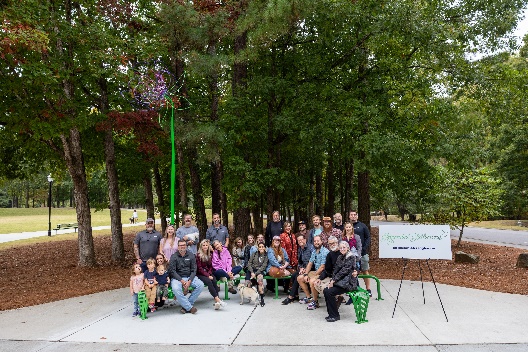 24
Parks and RecreationDunwoody 2024 through 2034
Offer at least 5 staff-led programs, specifically for seniors and therapeutic recreation
Award nominations outside of Georgia Recreation & Parks Association and National Recreation & Parks Association 
National Recreation and Parks Association Agency Accreditation
Complete development of Wildcat Park
Complete development of Homecoming Park
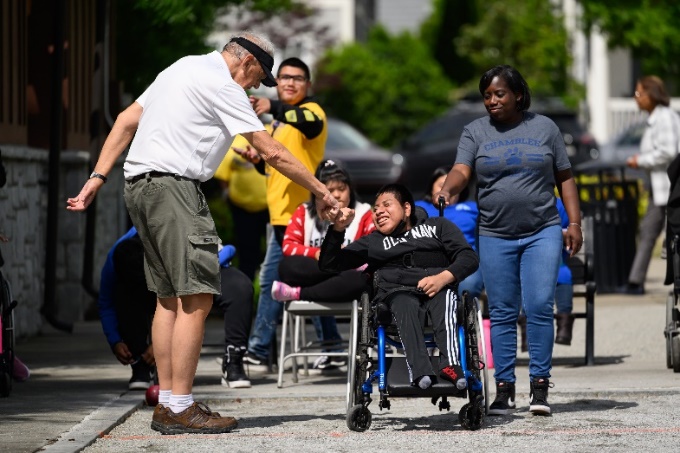 25
Parks and RecreationDunwoody 2024 through 2034
Utilize park visitor and event participation data for master planning and sponsorship sales
Grant funding opportunities
Acquire 10+ acres of parkland 
Addition of playground and neighborhood trail connection at Waterford Park
Increase accessibility to Windwood Hollow Park
Complete wayfinding signage for all parks
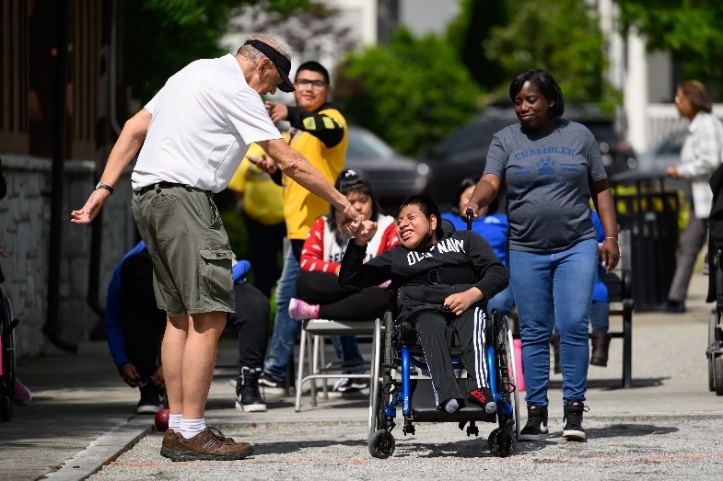 26
Parks and RecreationDunwoody 2024 through 2034
Increase “pop-up park” programming at new Spruill Center for the Arts courtyard and Dunwoody Village
Certified Parks and Recreation Professional certification for at least 50% of staff
Expand partnerships with Dunwoody schools
Complete Brook Run Veterans Memorial renovation
Expand temporary Black History Month and Women’s History Month programs along Dunwoody Trailway and/or place pieces permanently
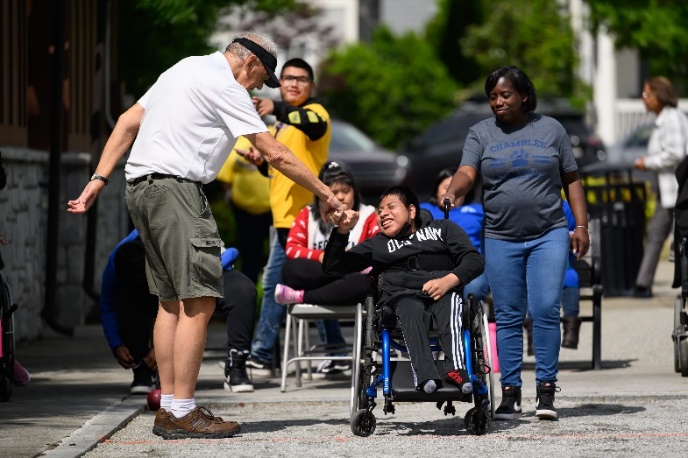 27
Dunwoody Police Department
2009 – 2010 Highlights
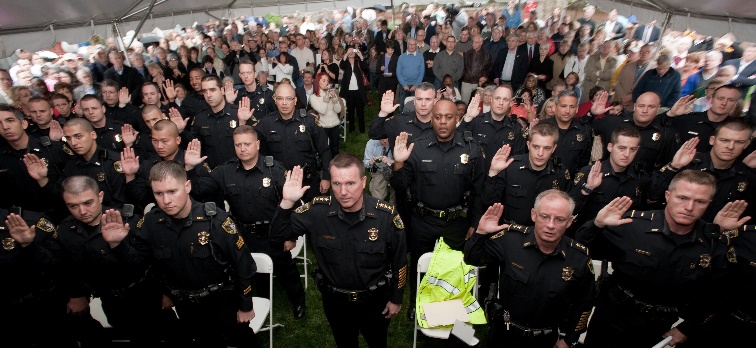 DPD’s First Police Force is sworn in by Councilman Denny Shortal during DPD’s Inaugural Celebration at Cheek-Spruill Farmhouse
Patrol Units “Roll Out” onto the streets of Dunwoody for the first time at 0000 hours on April 1, 2009
Dunwoody resident Bob Lundsten donates the first AED unit to DPD. By the end of 2009, The Heart of Dunwoody initiative provides an AED unit for every single police vehicle in the department
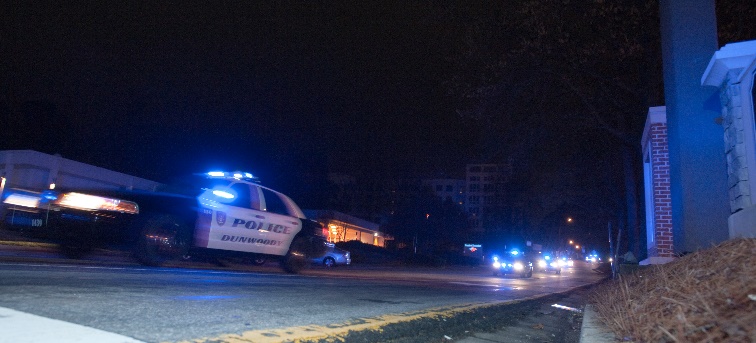 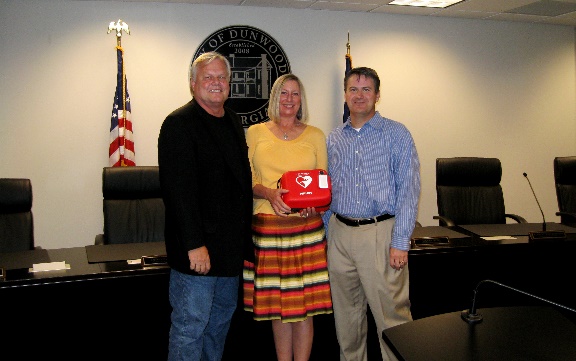 28
Dunwoody Police Department
2009 – 2010 Highlights
May 2009: First Speed Trailer Deployment
Oct 2009: First try-outs for North Metro SWAT Team 
Jan 2010: First Citizens Police Academy is launched 
Dec 2010: DPD hosts First Situational Awareness Class for citizens
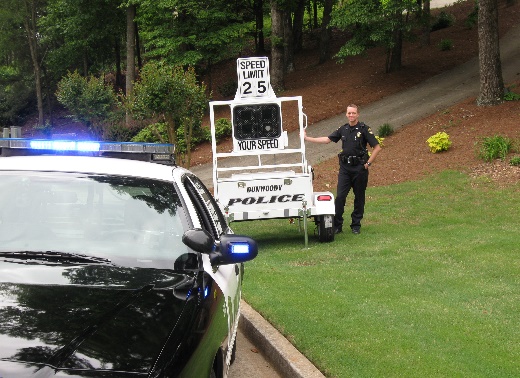 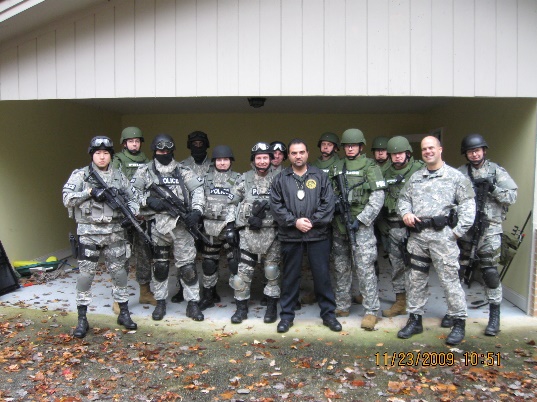 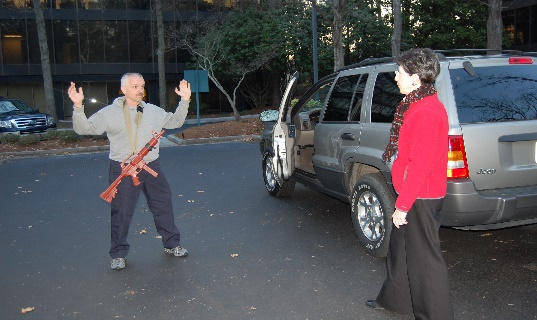 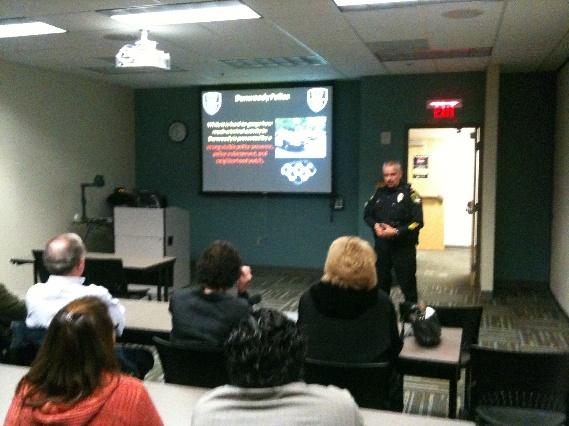 29
Dunwoody Police Department
2011 – 2012 Highlights
Oct 2011: ChatComm 911 begins Emergency Dispatch Services for the City of Dunwoody
June 2011: DPD hosts First Georgia Law Enforcement Explorers Academy (GLEEA)
July 2012: DPD is presented GACP’s First Place Curtis McClung Award of Excellence for its Collision Avoidance Training (C.A.T.) Program for Teens
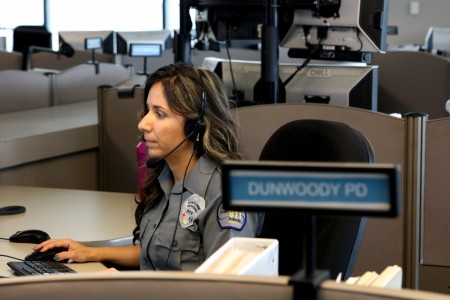 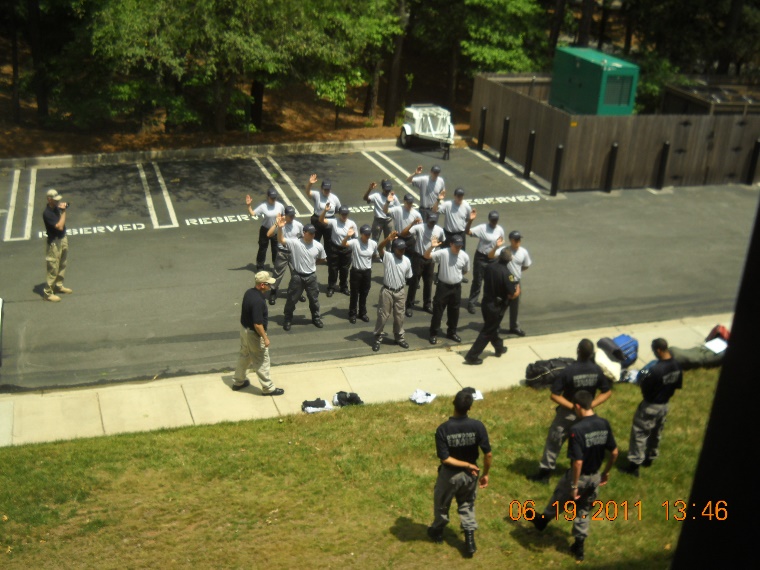 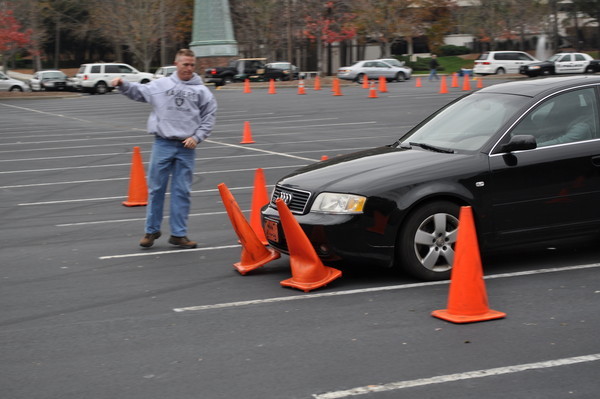 30
Dunwoody Police Department
2014 – 2015 Highlights
Nov 2014: DPD transitions from traditional Crown Vic vehicles to the more modern SUV Police vehicles
May 2015: Patrol Officers are issued first Body Worn Cameras to mount onto uniforms as part of their standard uniform equipment
July 2015: DPD earns Bronze Telly Award for producing educational video, ”Why I Wear the Badge” 
Sept 2015: DPD earns Savvy Award in TV/Video Education for producing video, ”Why I Wear the Badge” 
Dec 2015: First Naloxone Cartridges are issued to all Patrol Officers. A game-changer in saving countless victims of overdose prior to EMT arrival
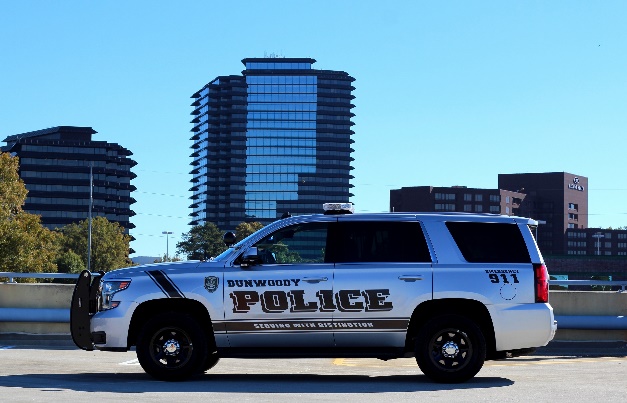 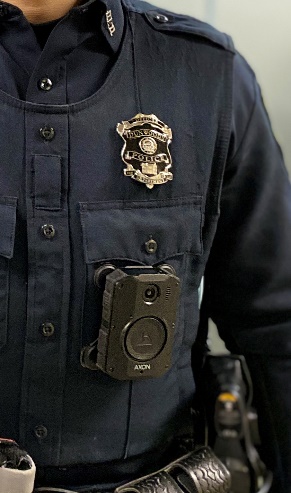 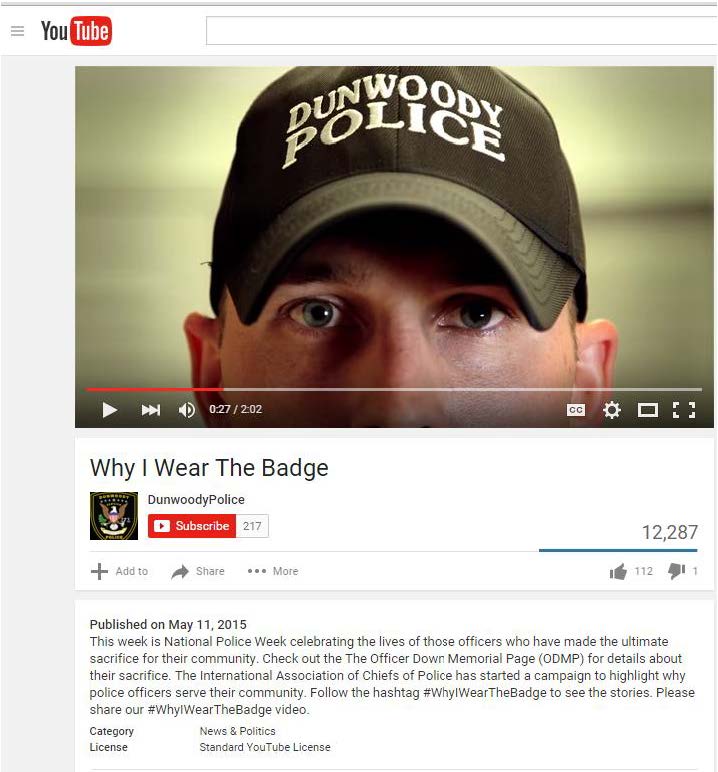 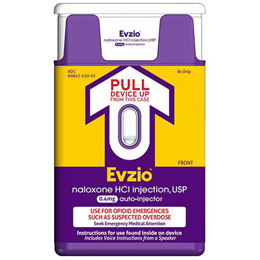 31
Dunwoody Police Department
2016 Highlights
Feb 2016: DPD Hosts First Civilian Response to Active Shooter Events (C.R.A.S.E.) Class
Apr 2016: First UAV (Drone) is utilized as a standard operational tool.
Oct 2016: DPD hosts first Multi-Jurisdictional Active Shooter/Mass Casualty Exercise with neighboring First Responder Agencies
Oct 2016: The Griffin Project is launched to help build relationships and understanding between Officers and Autistic Children
Nov 2016: Roll Out of Citizens on Patrol program
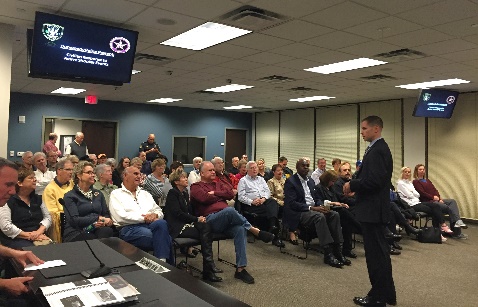 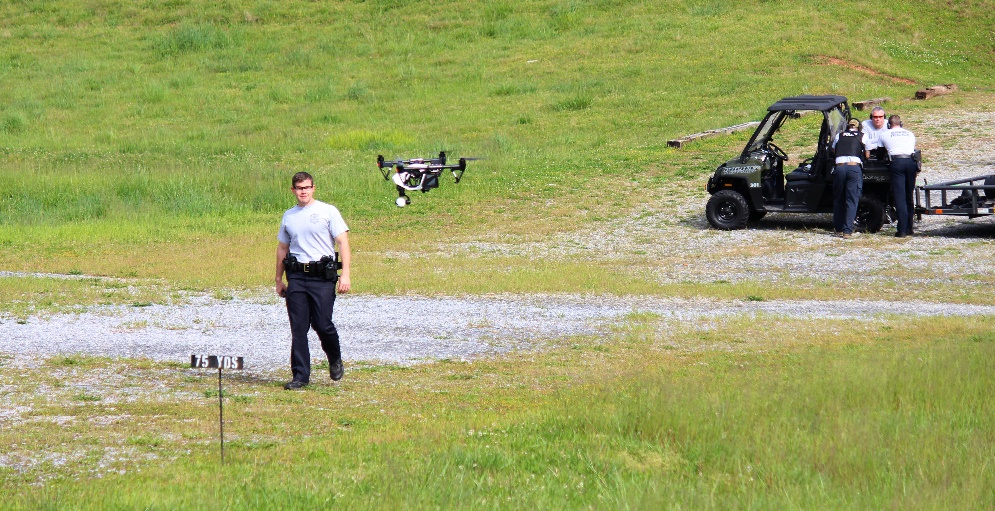 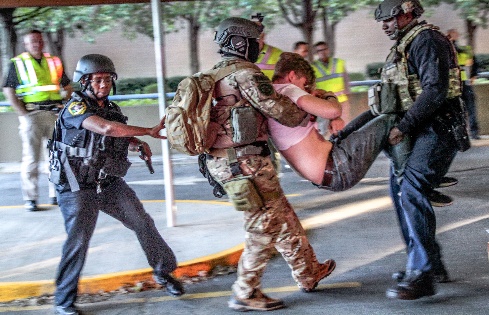 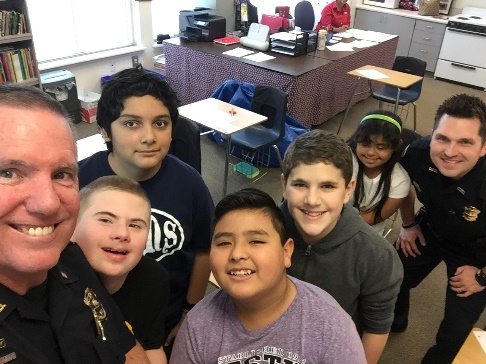 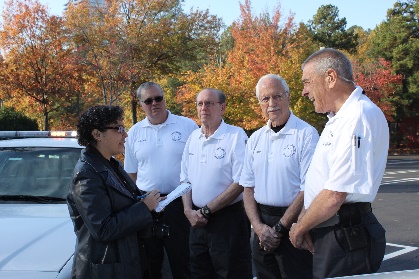 32
Dunwoody Police Department
2019 Highlights
Jan 2019: DPD adopts Yellow Dot Program to help civilians notify first responders of special medical needs when they are unable to
Mar 2019: DPD begins mandatory Mental Health Training for all officers
Sep 2019: Official opening of North Shallowford Annex Facility; offering much-needed training space for officers, including a Classroom, Shooting Simulator and Defensive Tactics training room
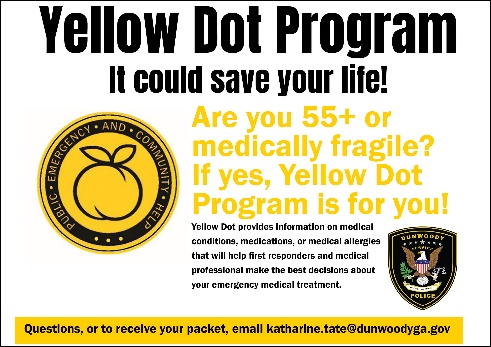 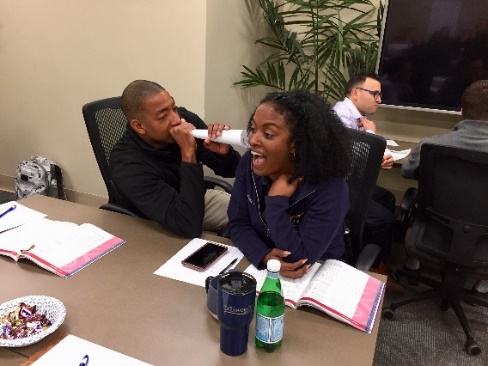 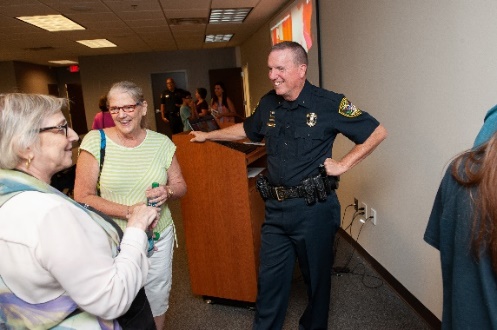 33
Dunwoody Police Department
2020 – 2022 Highlights
Jan 2020: First series of 20 License Plate Reader (LPR) cameras are installed throughout the City
Feb 2021: First K-9 Team joins the Force:
      K-9 Ranger and K-9 Hank

Jun 2021: First Teen Police Academy is launched as a summer program for teens
Oct 2022: DPD’s First Female Sergeant is Sworn-In (Sgt. Rashida Herbers)
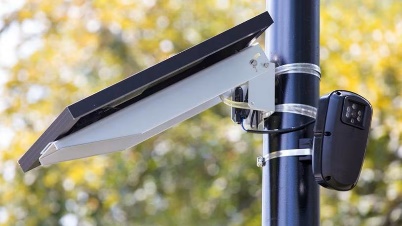 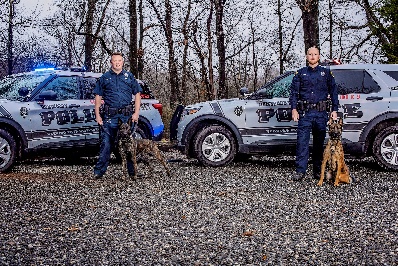 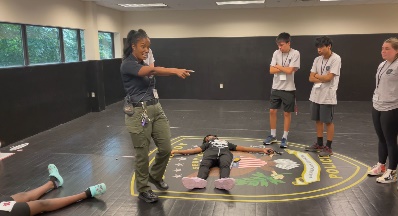 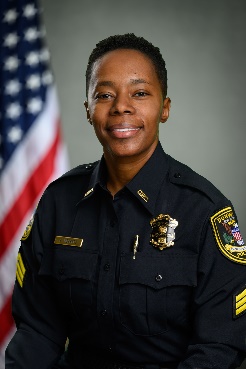 34
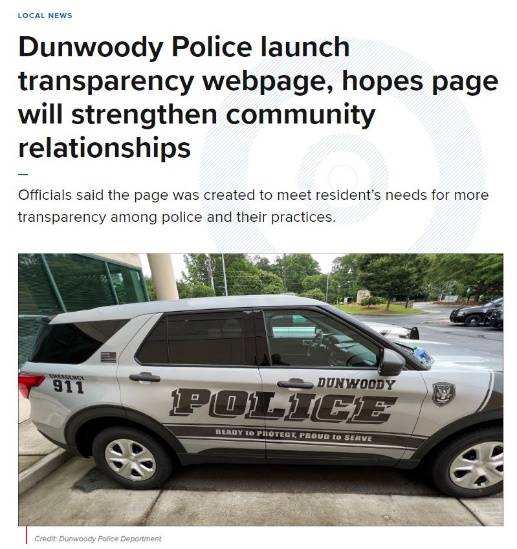 Dunwoody Police Department
2023 Highlights
DPD hosted several police training classes at the Annex, including a Crime Analyst class, Auto Theft Trends, K-9 Medical training, and Science of Suicide Prevention and Mental Health Resilience training       
May 2023: DPD launches Police Transparency Web Page
July 2023: Chief Billy Grogan is named GACP’s  Outstanding Chief of the Year
Aug 2023: DPD joins forces with FBI in undercover Sex Trafficking Operation in Dunwoody
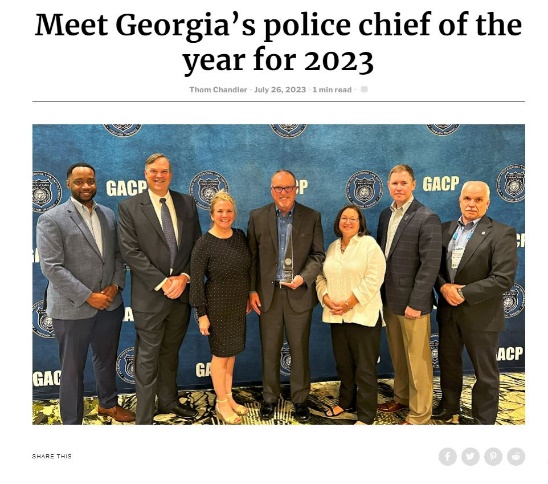 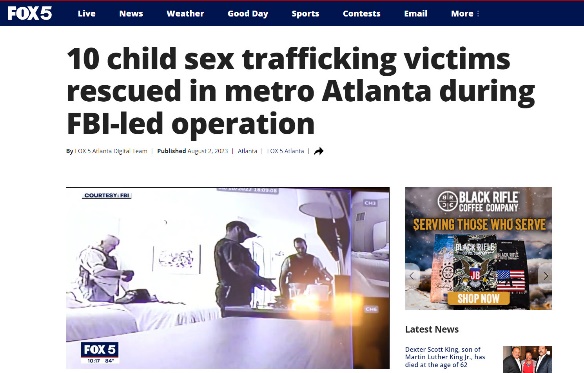 35
Dunwoody Police Department
2023 Highlights
Sep 2023: DPD is presented the Governor’s Office of Highway Safety (GOHS) MATEN 2023 Agency of the Year award
Oct 2023: BerryDunn consulting firm completed an assessment of the department and released a favorable report
Nov 2023:, DPD participated in National Seat Belt Day initiative. 160 Dunwoody HS students were provided fast food gift cards for wearing their seat belts (10 students learned a lesson in how to wear a seat belt)
Plans are initiated to install a Real Time Crime Center (RTCC) at HQ to combat crime and improve the safety of the community
Implementation of Live 911 system to allow officers to listen in on 911 calls as they occur
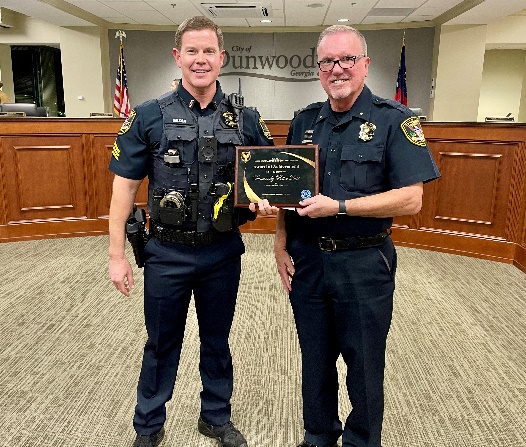 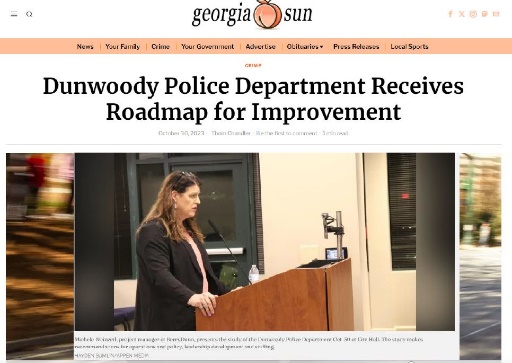 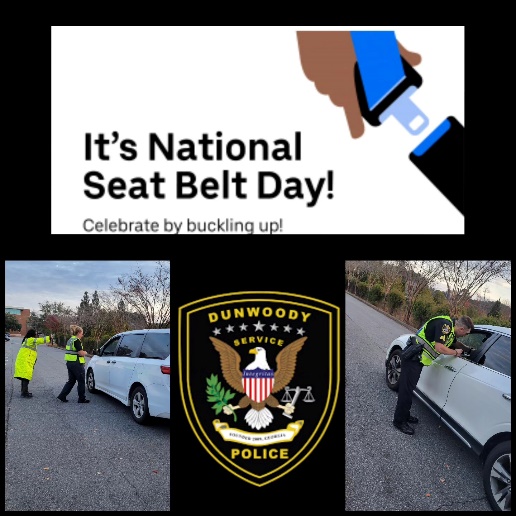 36
Dunwoody Police Department
2023 Highlights
Dec 2023: Detectives and Officers participated in a successful undercover operation titled, “GROC Shoplifting Blitz” (GA Retailers Organized Crime Alliance)  
Dec 2023: DPD joined in the ribbon-cutting dedication at DC Fire Station 21 for the City of Dunwoody’s new Advance Life Support Ambulance
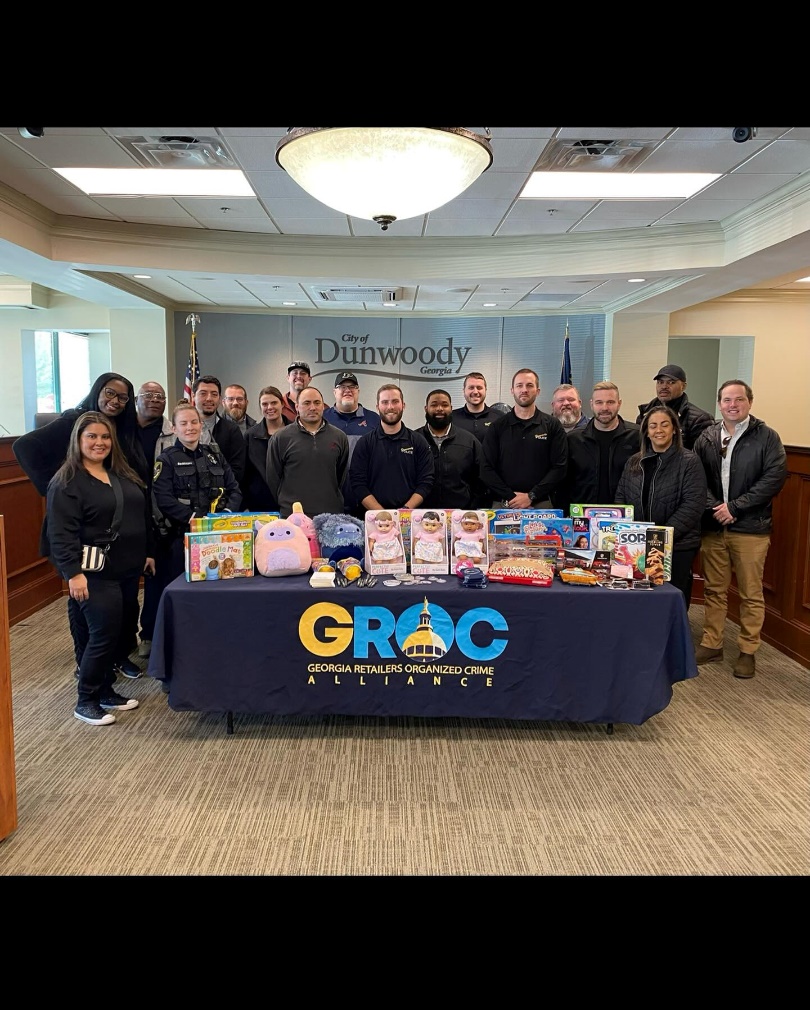 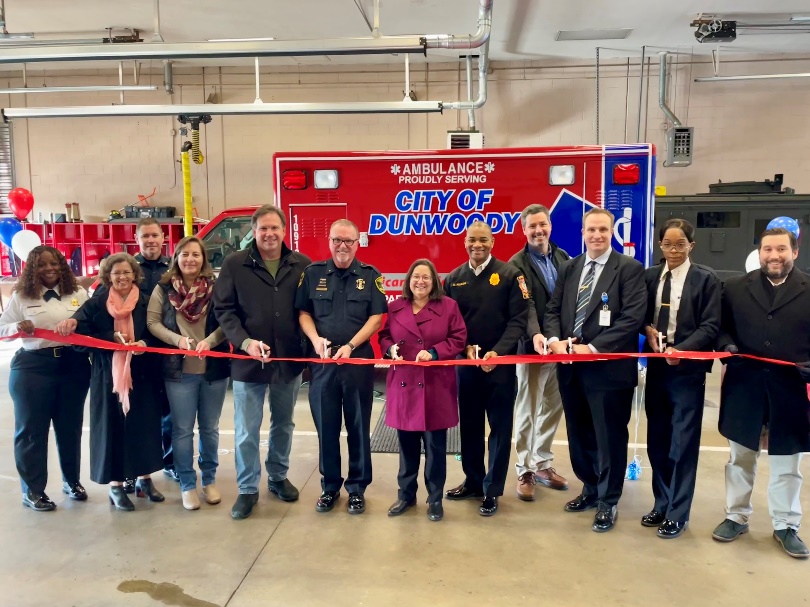 37
Dunwoody Police Department
2024 – 2034 Future Accomplishments and Challenges
We are participating in the National 30x30 Initiative to increase our pool of women applicants to 30% by 2030
 
We are exploring adding a Therapy Service Dog to our Peer Support program for staff members
 
We will be developing and growing our Real Time Crime Center and staying on the cutting edge of using technology to fight crime
 
The Recruitment and Retention of staff members is expected to be a challenge for the foreseeable future
 
Adequate staffing based on the BerryDunn study, and continued growth of the City of Dunwoody will be a challenge moving forward.
 
There may be a need in the future to explore the need for a separate facility for the police department as the City of Dunwoody continues to grow.
38
Pedestrian and Bicycle Improvements Completed 2010-2023
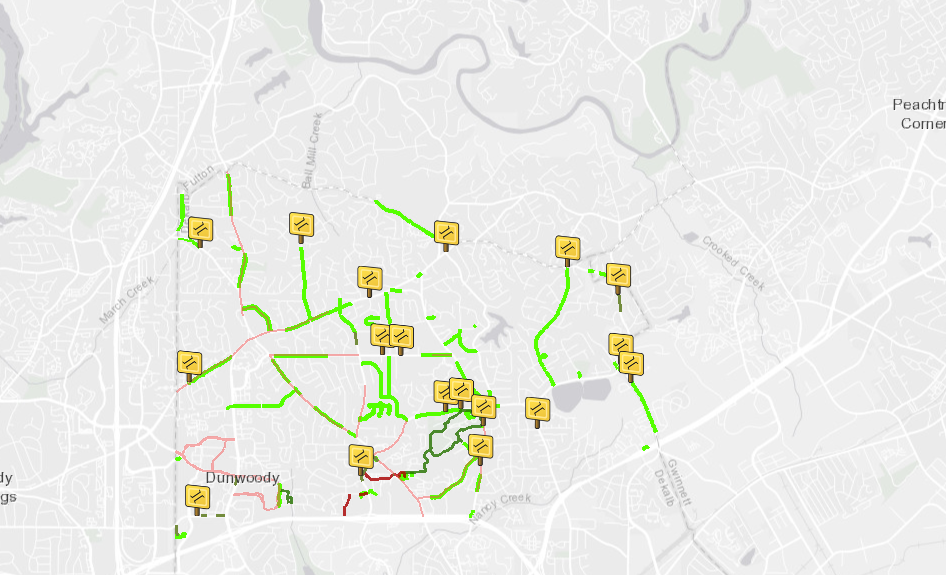 Legend
Sidewalks

Paths

Bike Lanes

Crosswalk
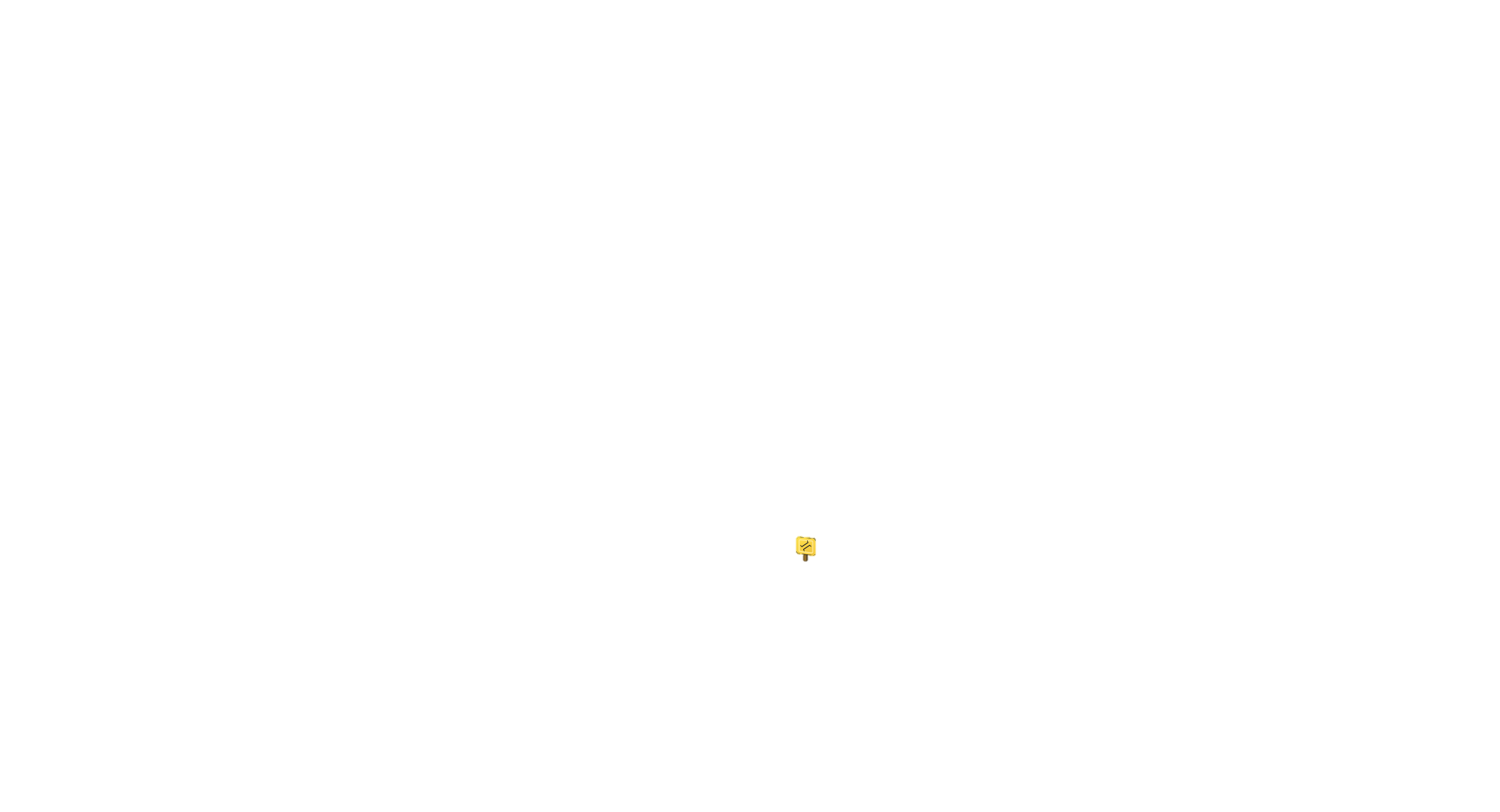 PUBLIC WORKS
39
Intersection and Corridor Projects Completed 2010-2023
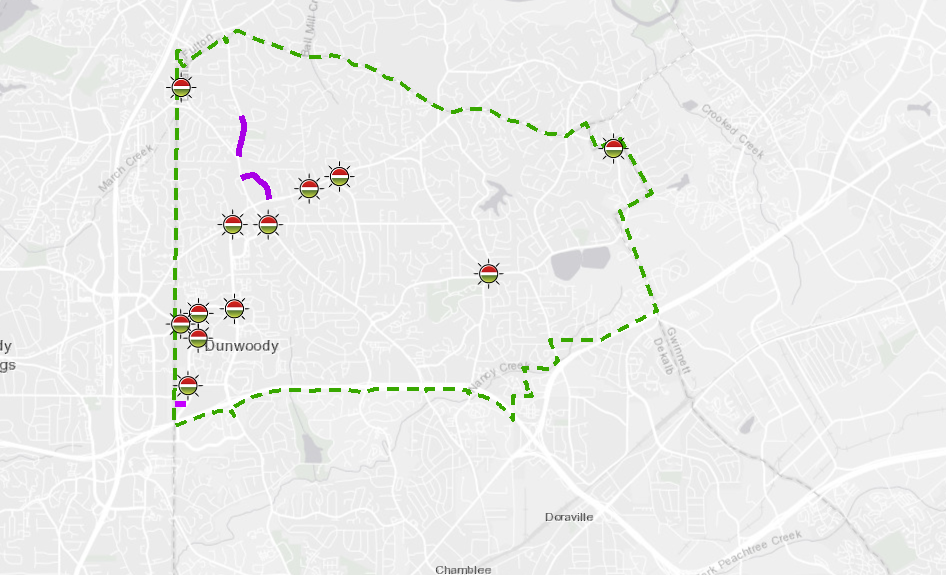 Legend
Corridor
Improvement

Intersection
Improvement
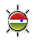 PUBLIC WORKS
40
Paving 2010-2023
PUBLIC WORKS
41
Stormwater Pipe Rehabilitation 2010-2023
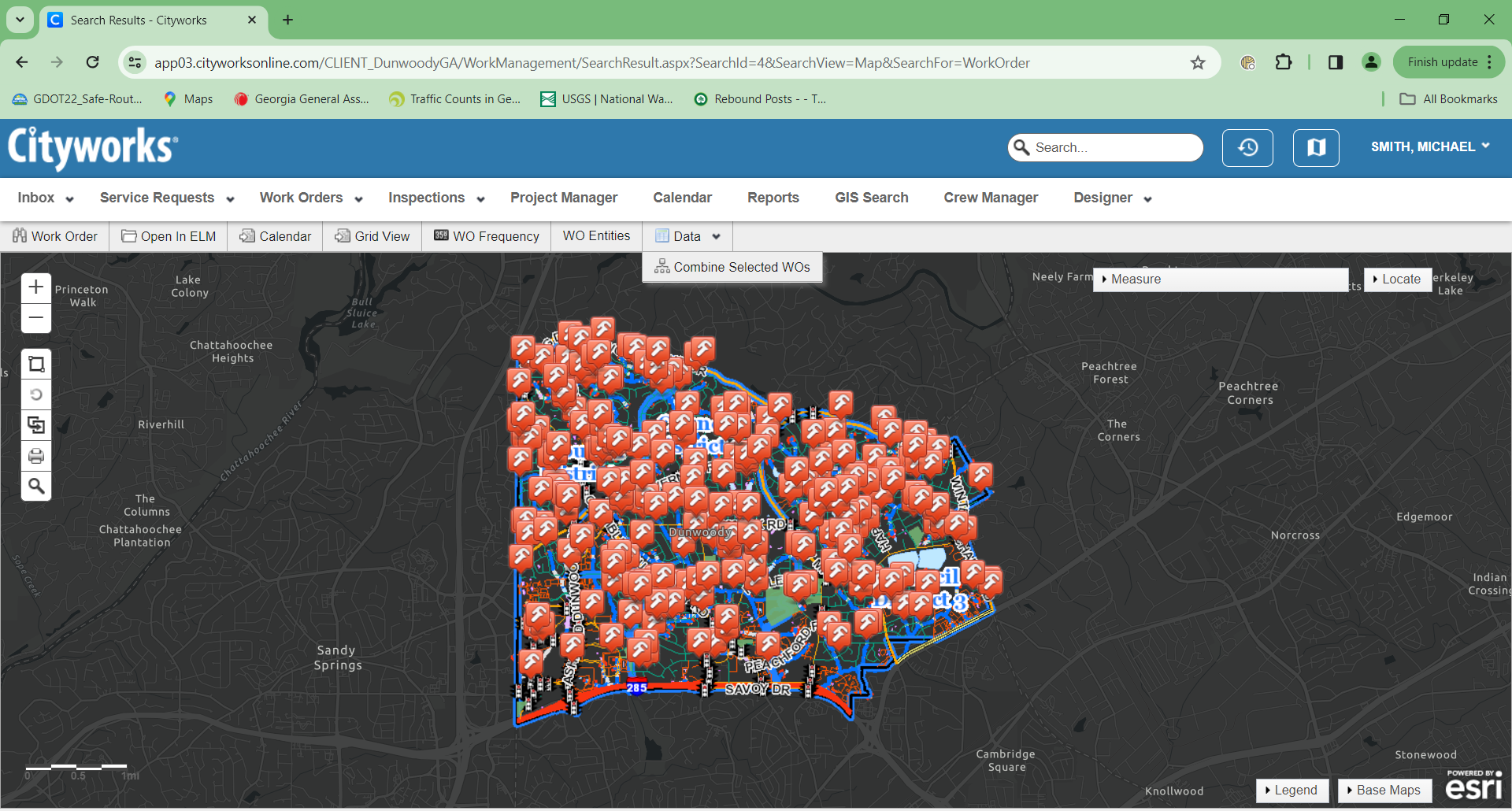 PUBLIC WORKS
42
Spalding Drive at Chamblee Dunwoody Intersection Improvement
PUBLIC WORKS
43
Winters Chapel Path Phase 1
PUBLIC WORKS
44
Chamblee Dunwoody Road at Womack Road Intersection
PUBLIC WORKS
45
Crown Pointe Parkway at Perimeter Center WestTurn Lane and Wide Sidewalk
PUBLIC WORKS
46
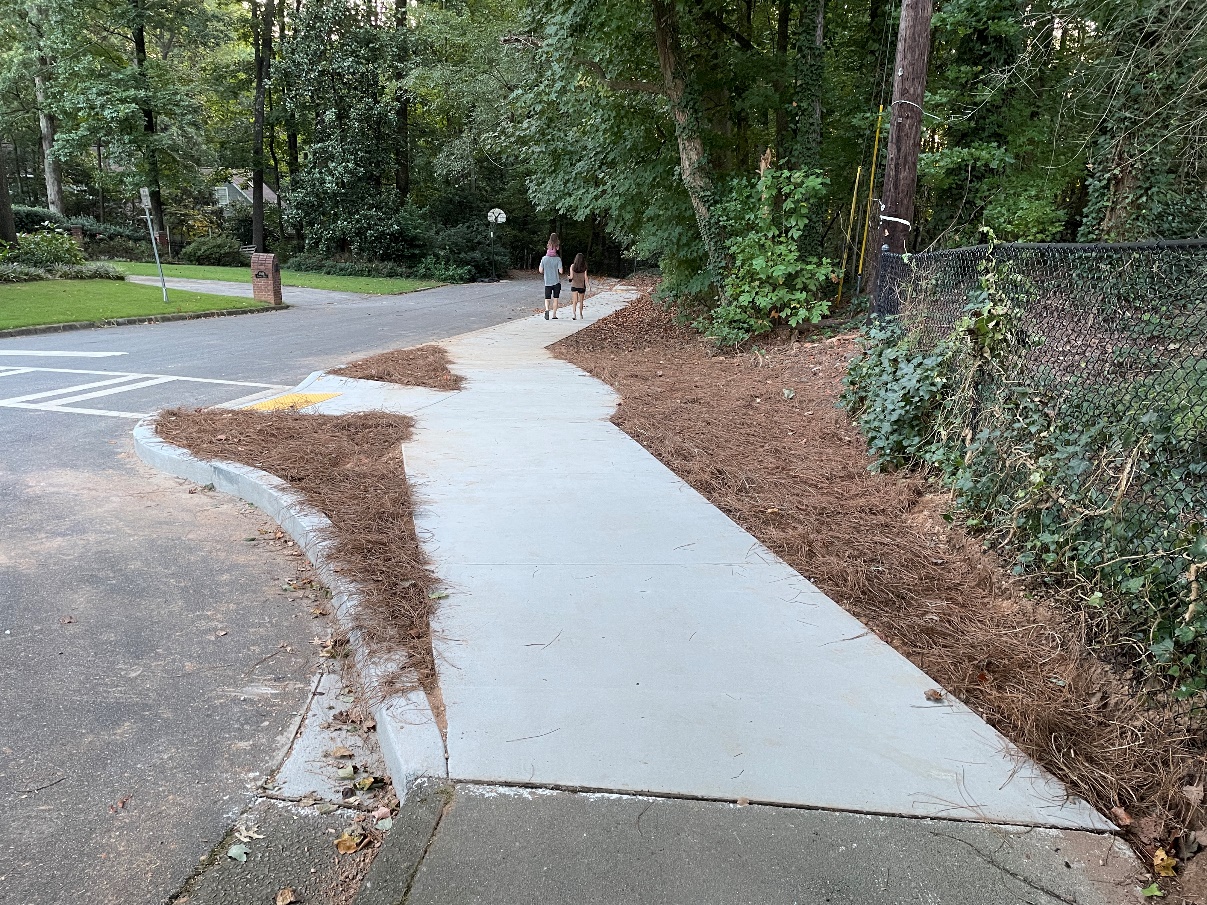 Vanderlyn Dr. Sidewalk Extension
Dunwoody Road Sidewalk
PUBLIC WORKS
47
PUBLIC WORKS
48
Dunwoody 2024 through 2034
Connectivity

Trail from Dunwoody MARTA Station to Dunwoody Village

Trail from Dunwoody Village to Jett Ferry

Trail from PATH 400 to Gwinnett County

All parks connected

Sidewalks on all arterial/collector roads

Connected vehicle technology for all traffic signals

Enhance 7 pedestrian crossings
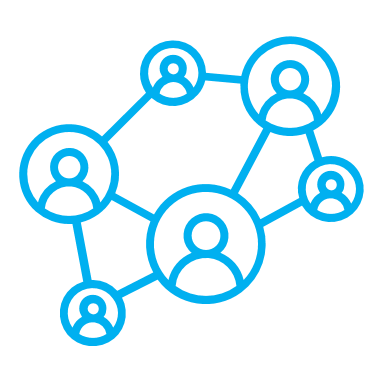 PUBLIC WORKS
49
Dunwoody 2024 through 2034
Sustainability 

Implement Road Safety Action Plan 

Add operational and safety improvements at 4 intersections

Rehabilitate or replace all remaining corrugated metal stormwater pipes within city right of way

Adopt Stormwater Master Plan

Complete 20-year paving cycle and begin next cycle
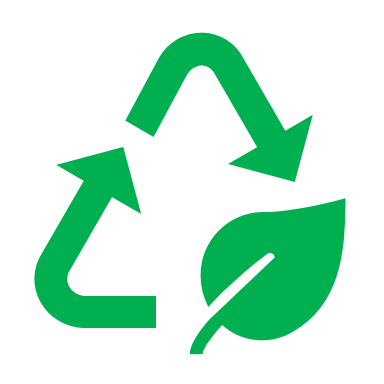 PUBLIC WORKS
50
Planned Projects 2024-2034
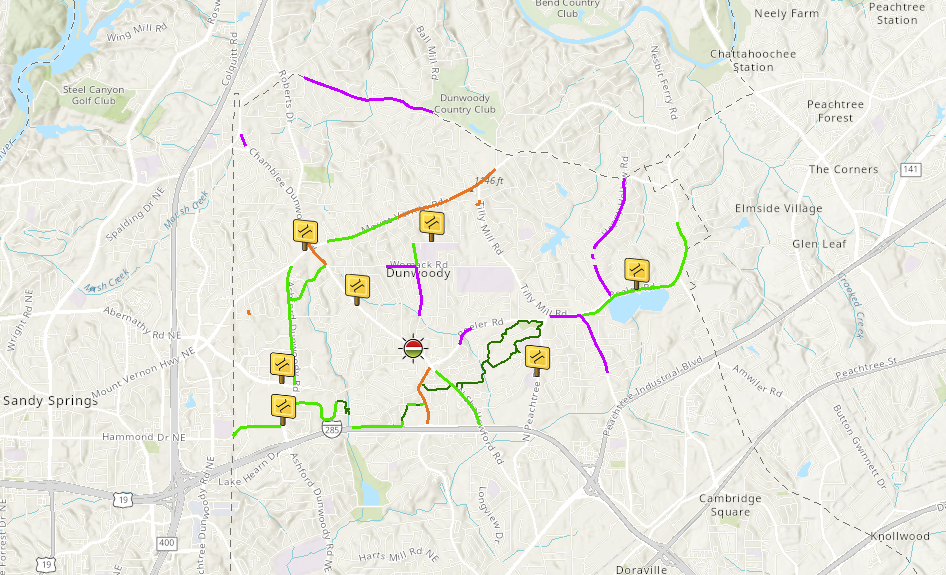 Legend
Corridor
Improvement

Sidewalk

Paths Existing

Paths Proposed

Crosswalk Enhancement

Intersection
Improvement
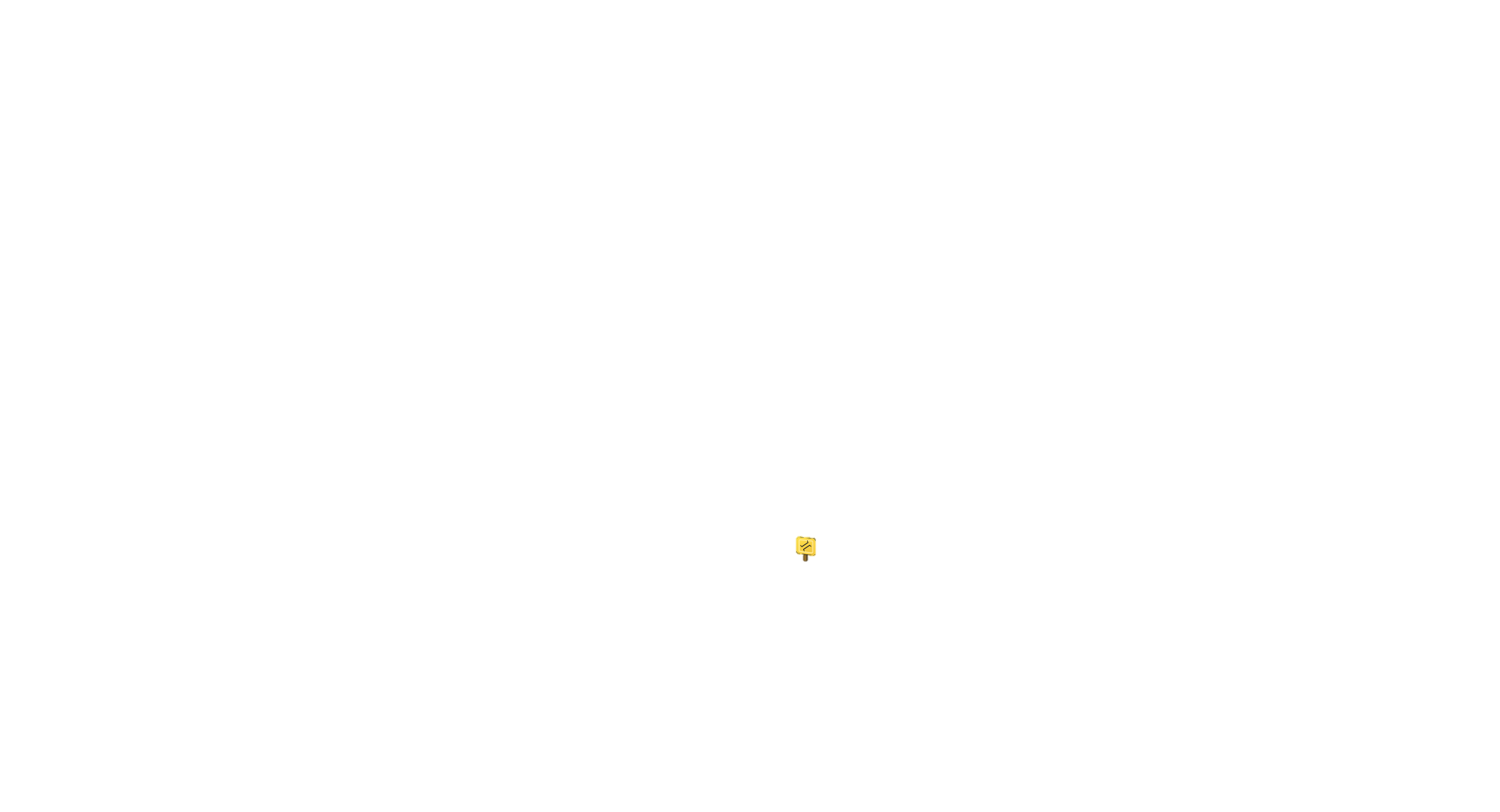 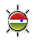 PUBLIC WORKS
51
Community DevelopmentResponsive Permitting
10-day review for permits
Next-day inspections
Responsive via email, phone, in-person meetings
Between 1,500 and 2,000 permit applications per year
52
Community DevelopmentOffice Buildings Constructed
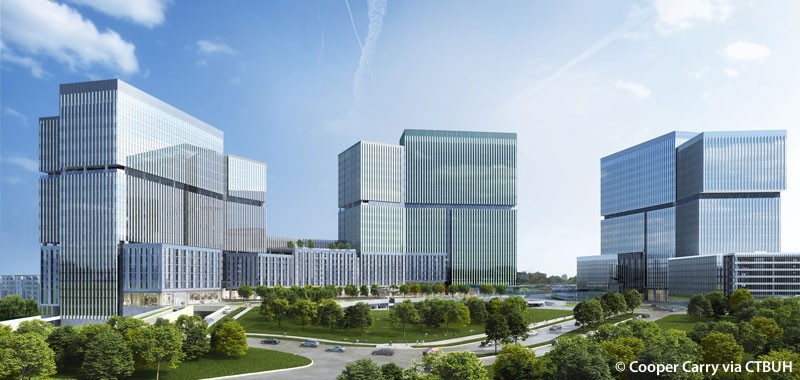 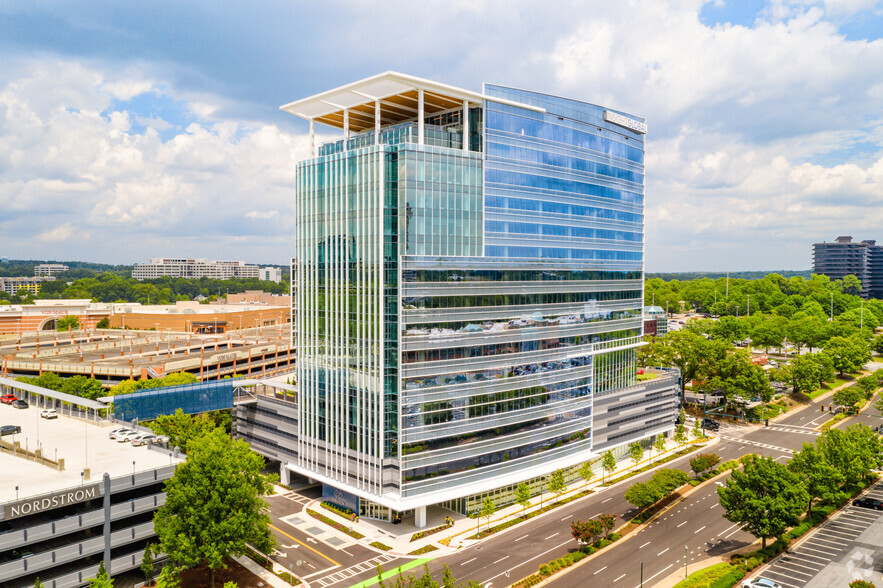 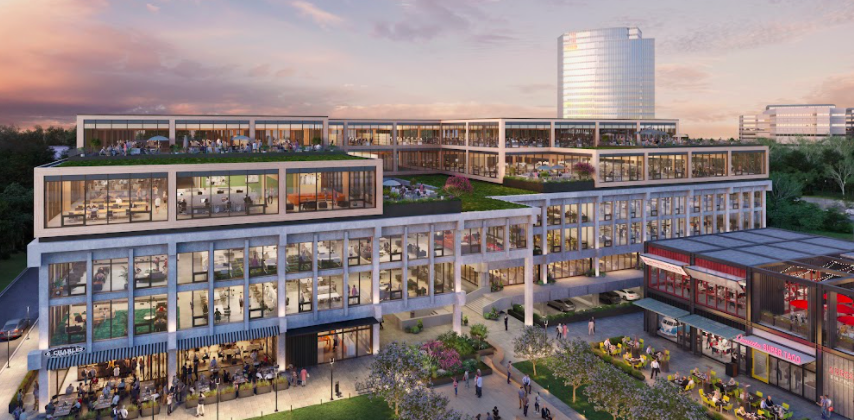 53
Community DevelopmentHotels Constructed
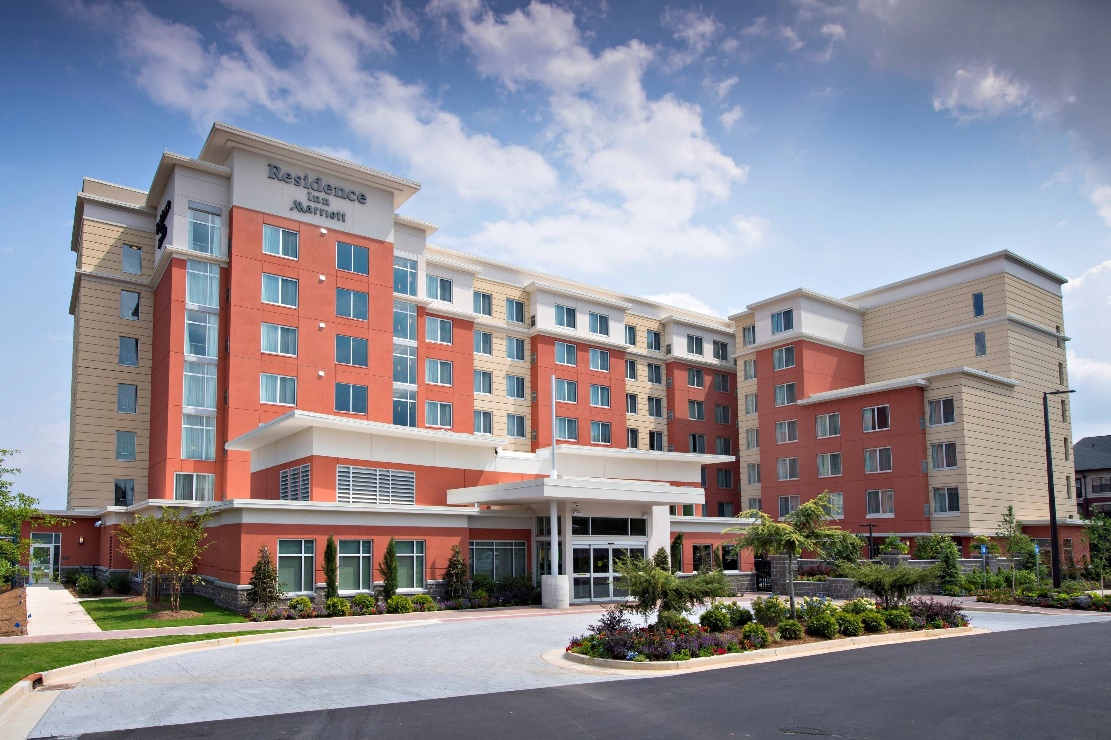 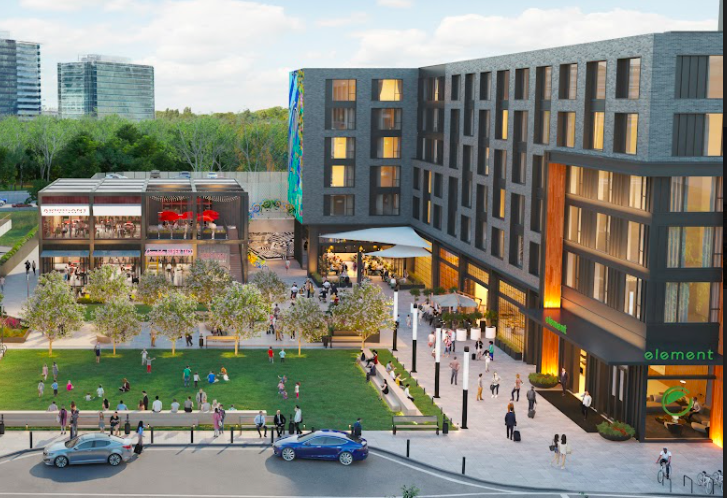 New
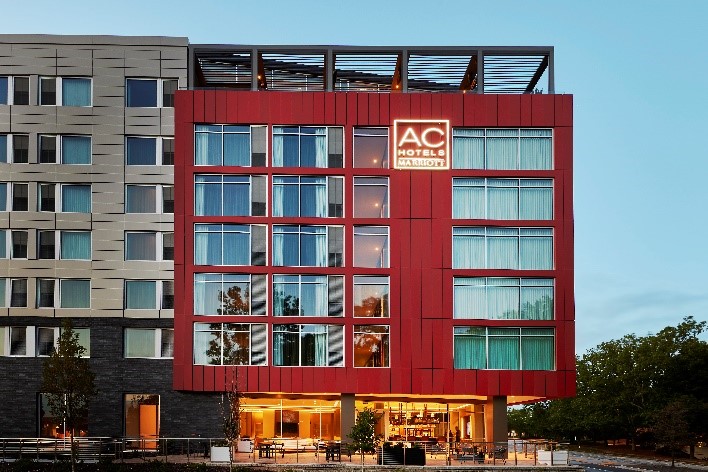 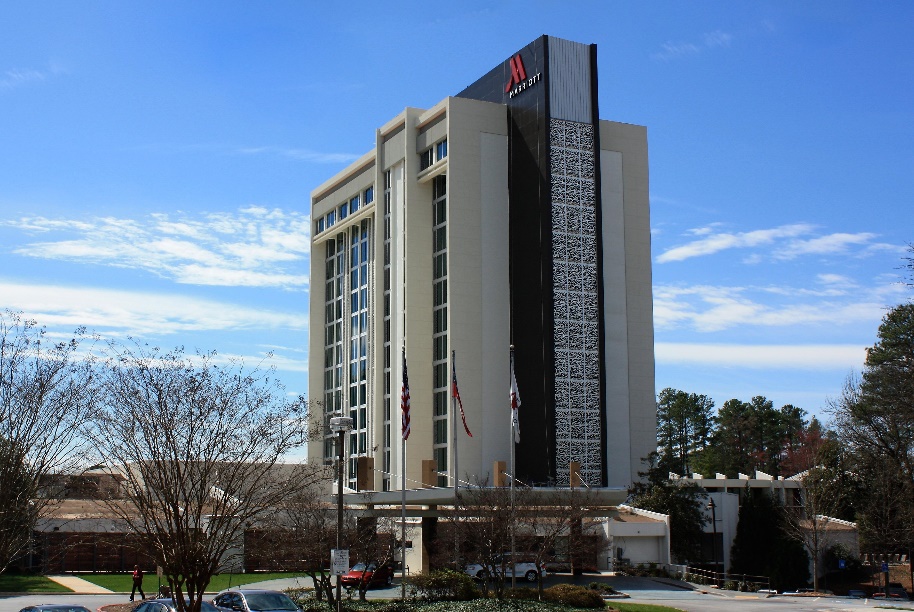 54
Community DevelopmentRetail Constructed
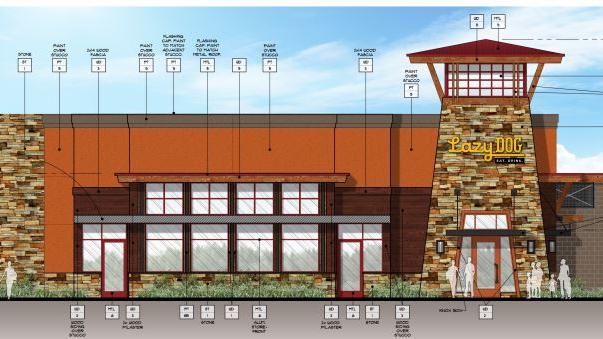 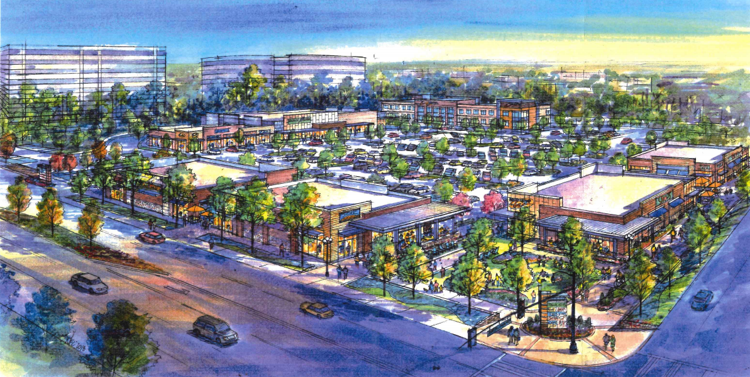 55
Community DevelopmentMixed-Use Construction
56
Community DevelopmentDunwoody Village Zoning
Code and zoning maps
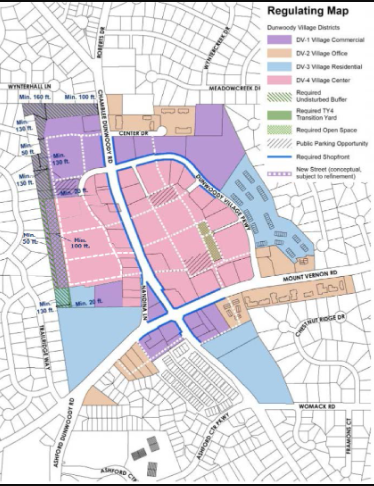 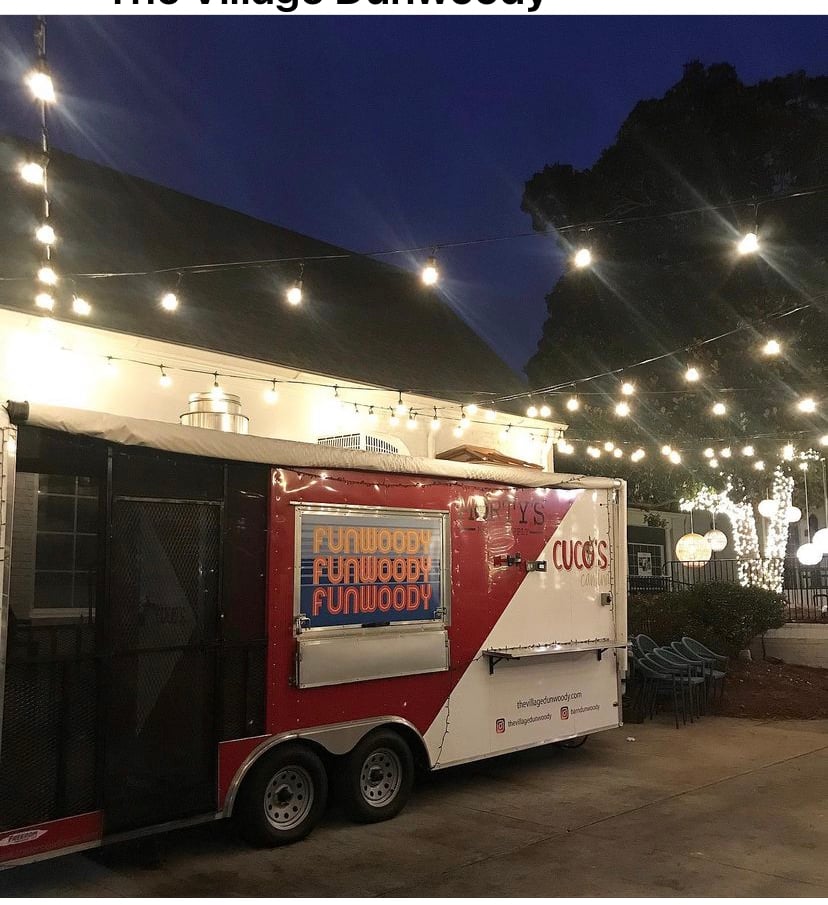 57
Community DevelopmentPerimeter Center Zoning
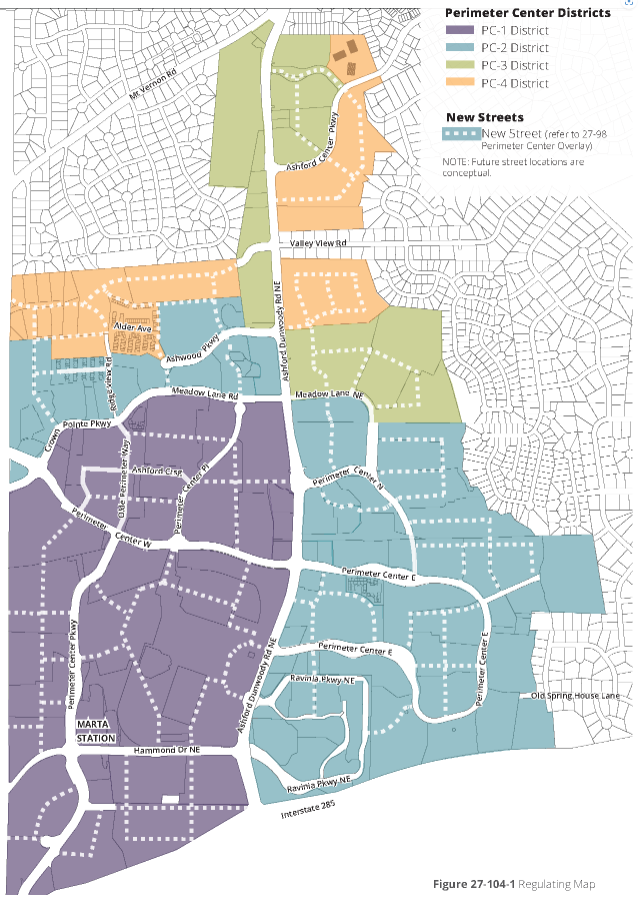 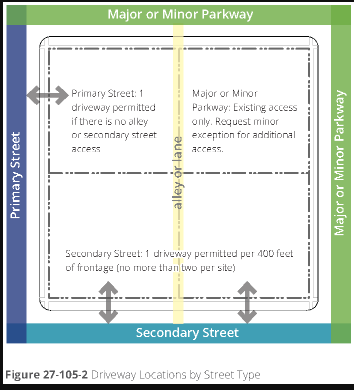 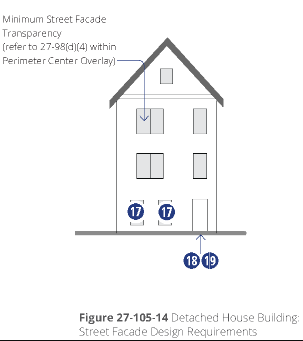 58
Community Development Alcohol to Support Economic Development and Create a Sense of Place
Numerous text amendments that reduce regulations on alcohol businesses

Expanding entertainment districts

Reduction in food sales required for restaurants

Provision to have unique entertainment and personal service concepts (Putt shack, “bourbon barber”)
59
Community DevelopmentTrails Master Plan
Plan adopted in May 2023
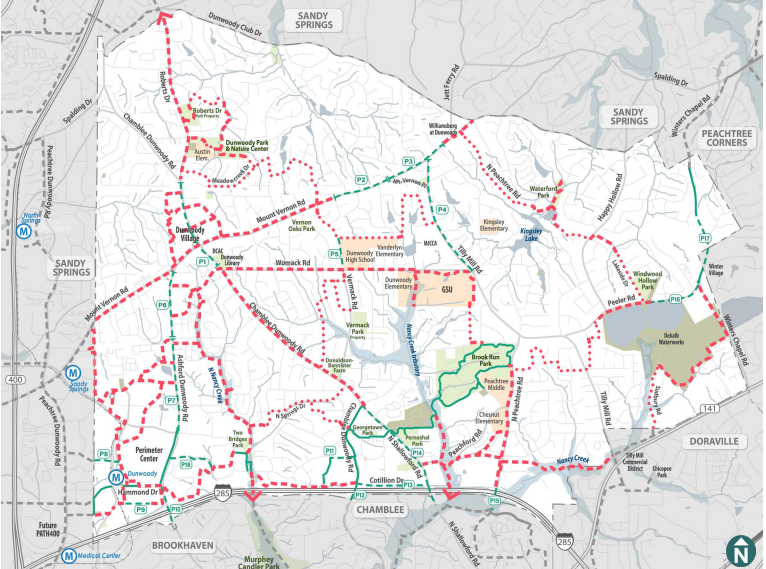 60
Community DevelopmentRoad Safety Action Plan
Plan adopted in November 2023
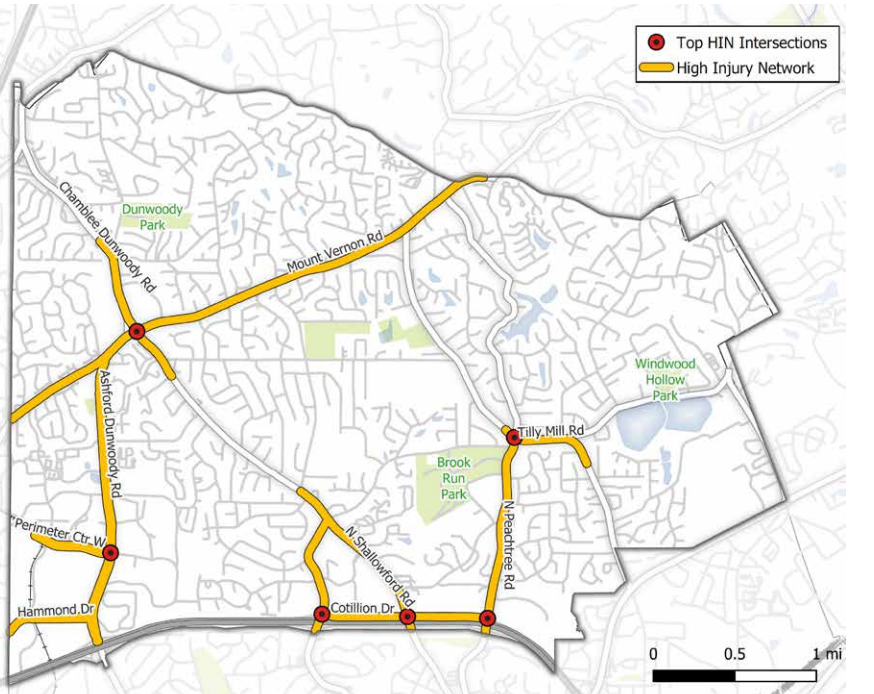 61
Community DevelopmentImplementation of Road Safety Action Plan
Review of KSI and pedestrian crash sites with short-term and long-term recommendation
Quick-build projects
Grant application for capital projects
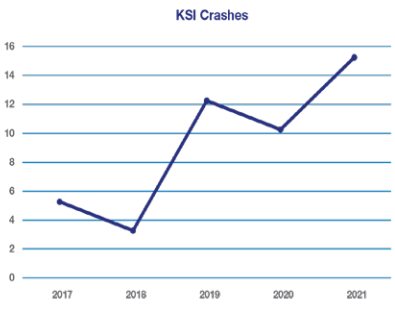 62
Community DevelopmentUpdated Code
Tightened regulations for abandoning non-conforming uses (drive-throughs, and others)
Limited parking of commercial vehicles at residential properties
Allowed fences in stream buffers (outside of flood zones)
Required SLUP for drive-throughs
Allowed medical cannabis dispensaries
63
Community DevelopmentConstruction Process
High Street proceeded – first certificates of occupancy issued in January 2024
Campus 244 proceeded – first move-ins expected for Q3 of 2024
MJCCA campus project to updated parking and sport courts commenced
64
Community DevelpmentComprehensive Plan and Unified Development Code
RFP for consultant issued in February
Proposals due by March with contract to be awarded by April
Work expected to begin in May
Adoption of Comprehensive Plan anticipated in 2025 with adoption of new UDC in 2026
65
FinanceDunwoody from start through 2022
The Annual Operating and Capital Budget of the City has grown from $21.4M to $64.4M.

The number of Funds supported has changed from 5 to 14, along with the URA and CVB.

Total Revenue for all Funds has grown from $21.9M to $59.8M, and expenditures has increased from $15.4M to $45.3M.
66
FinanceDunwoody from start through 2022
Operational increases include:

Total invoices processed and paid has increased from 3,000 to more than 4,500.

Continue to process 38 payrolls per year (26 bi-weekly payrolls for City employees and 12 monthly payrolls for City Council).

Continue to process approx. 3,000 new and renewal business and alcohol license applications annually.
67
FinanceDunwoody from start through 2022
The City has received a clean audit every year of its existence.

The City continues to receive the Government Finance Officers Association (GFOA) Certificate of Excellence in Financial Reporting and Distinguished Budget Award Presentation.
68
FinanceDunwoody 2023
2023 Accomplishments:
Received the GFOA Distinguished Budget Award Presentation for the FY2023 Operating and Capital Budget Book.

Received the GFOA Certificate of Excellence in Financial Reporting for the FY2022 Annual Comprehensive Financial Report.

The FY2024 Annual Operating and Capital Budget was approved, and the Budget Book was completed.
69
FinanceDunwoody 2023
2023 Accomplishments:

The FY2024 Budget was also completed using our existing financial software Tyler, which allowed us to eliminate an outside software package.

Successfully passed the bi-annual Georgia Crime Information Center (GCIC) audit of the City’s Criminal Justice Information System (CJIS).
70
FinanceDunwoody 2023
2023 Accomplishments

Distributed approx. $728,000 in American Rescue Plan Act (ARPA) II funding to not-for-profit agencies.

4 Audit Committee meetings were conducted during the year, with 4 internal audits completed.

4 Safety Committee meetings were held during the year.
71
FinanceDunwoody 2023
2023 Accomplishments

5 positions were filled within the Finance Department this year:
Assistant Finance Director
Revenue Accountant (converted from contract position)
2 Financial Analyst’s (converted from contract position
Business License Specialist (converted from contract position)

Received 2 Grants from GIRMA, for a total of $20,000
72
FinanceDunwoody 2024 through 2034.
Goals
Complete the implementation of CentralSquare, which will create a more efficient and effective licensing process.

Complete the implementation of AP Automation, which will enhance the accounts payable process with greater workflow capabilities and payment methods.

Improve the financial reporting capabilities of the department. For example, currently the monthly report is a very manual process, and our goal is to be able to produce that report using pre-existing reports within Tyler.
73
FinanceDunwoody 2024 through 2034
Goals
Improve the purchasing process, particularly with added workflow approvals and contract management
All Financial Policies need to be reviewed and updated
Accounting, Auditing, and Financial Reporting Policy
Capital Asset Policy
Capital Improvement Program Policy
Cash and Investment Management Policy
Budget Policy
Debt Management Policy
Elected Officials Expenditure Policy
Expenditure Policy
Fund Balance Policy
Grant Management Policy
Purchasing Card Policy
Purchasing Policy
Record Retention Policy
Revenue Administration Policy
Risk Management and Loss Prevention Policy
Travel and Meal Expenditure Policy
74
TechnologyDunwoody 2009-2023
THEN

“Break fix”
1,300 tickets per year
121,351 emails in 2009
77 computers and servers
176 cell phones, iPads, and hotspots
NOW

Proactive and involved
4,500 tickets per year 
1,413,799 emails in 2023
236 computers and servers
230 cell phones, iPads, and hotspots
75
TechnologyDunwoody 2009-2023
THEN

2019 - Ransomware attack
2020 – Shift to remote work but with an even greater need for cyber security
First Council Approved Technology Policy
NOW

Move to the cloud for security and accessibility
Moved all I.T. costs into the Technology Department to better manage
Top 10 Digital City
76
TechnologyDunwoody 2024 through 2034.
Cyber Security will always remain a focus.
Technology has become a part of everything (even air conditioner filters, umbrellas, dishwashers, and coffee makers have technical elements to them) so we will continue to see an increase in workload and our team’s involvement in projects moving forward.
The GIS team continue to be relied on more, as well, especially with the increased need with Next Generation 911 GIS data.
77
TechnologyDunwoody 2024 through 2034
With the advancements in AI and Automation, we will also see more need for involvement from the Technology Department in the day-to-day activities of the other departments.
78
TechnologyDunwoody 2024 through 2034
As the City grows, adds more technology, and more personnel in other departments, we will need to consider the additional staffing needs for the technology department to support those increases, also.
79
TechnologyDunwoody 2024 through 2034
Upgrade the Audio Video equipment in the Council Chambers and remaining conference rooms within the next 1-2 years.
Replace the entire camera security system within the next 2-3 years.
The city will need to identify new funds to retain the SEIM/SOC after ARP funds conclude.
80
TechnologyDunwoody 2024 through 2034
Network refresh in the next 5-6 years.
Budget for annually recurring hardware replacements.  
Add patching software, a new remote management software, a contract processing application, vendor security tracking software, DNS protection, an upgraded court application, kiosks for our citizens at City Hall, and an application for Economic Development.
81
City Clerk’s OfficeDunwoody from start through 2022
First court session held at the South Terraces on February 25, 2009.  Volunteer Bailiffs assisted at that session and have continued to do so for 15 years.

The City Clerk’s office began processing open records requests and have processed in excess of 35,000 requests as of 12/31/2023.

Completed all election processes and procedures required by the Georgia Election Code for eleven elections.
82
City Clerk’s OfficeDunwoody 2023
The City Clerk’s Office processed 6,076 open records requests in 2023.
83
City Clerk’s OfficeDunwoody 2024 through 2034
Complete all processes and procedures for the 2025, 2027, 2029, 2031, 2033, and 2034 General Elections, as well as any special elections that may be held outside of the November election dates.

Complete purging of all city records that have met their retention dates.

Have all city records stored electronically in the city’s records system.
84
CommunicationsDunwoody from start through 2022
Dunwoody website – 591,736 unique page views in 2023
Dunwoody Digest – only communications piece mailed to 22K residential and business addresses
Newsletters – 13k subscribers, 55% open rate
Social media – Facebook (9.5K), Instagram (5.9K), LinkedIn (1.2K), “X” (7.6K), Nextdoor, Dunwoody app
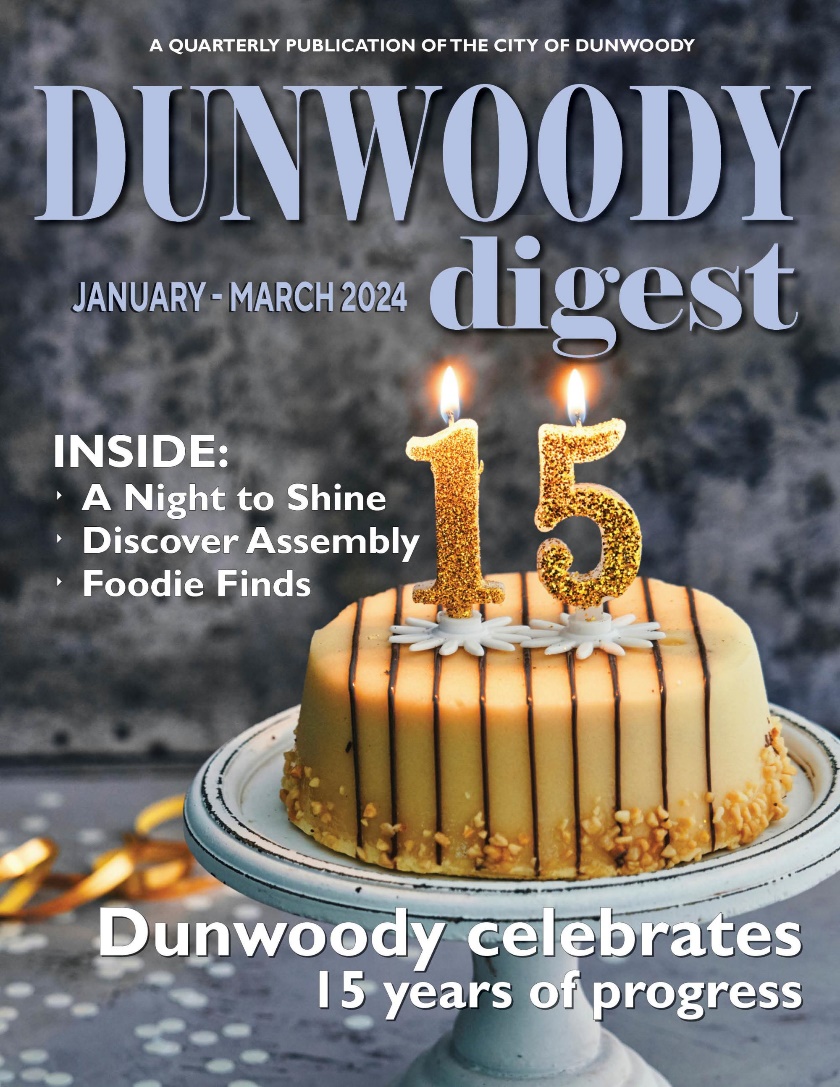 85
CommunicationsDunwoody 2023
Advertising – monthly calendar ads for the Dunwoody Reporter & Dunwoody Crier; image ads for Atlanta Magazine, the Atlanta Business Chronicle, Georgia Trend
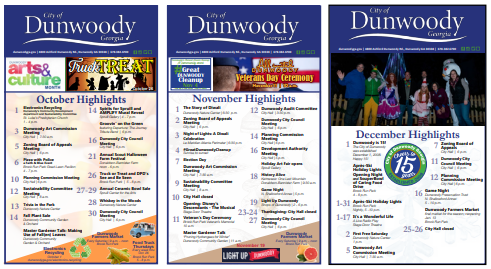 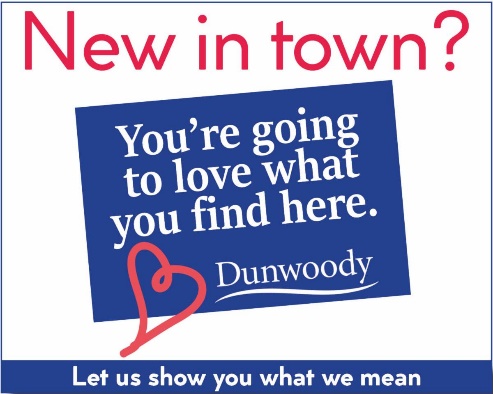 Programs: Welcome packets, #GreatDunwoodyCleanup, Youth City Council, Dunwoody Ambassadors
86
CommunicationsDunwoody 2023
Support all departments: paving signs, detour maps, ribbon cuttings, public art unveilings, new logos, press releases, media inquiries, groundbreakings, web updates, video, share graphics
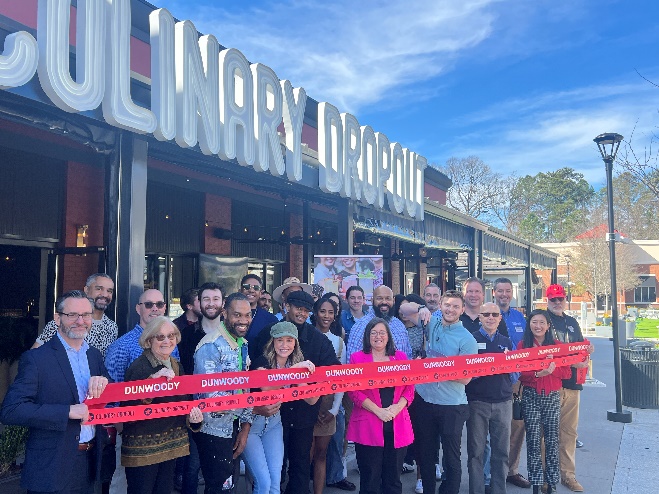 87
CommunicationsDunwoody 2023
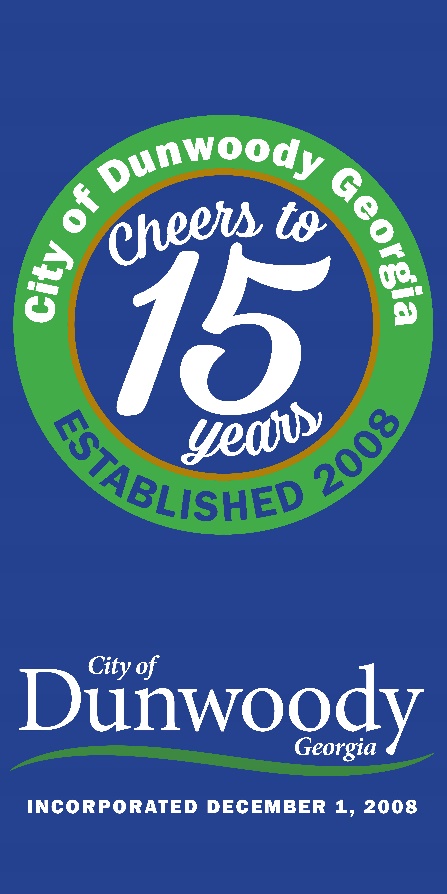 Banners: Best of All & 15th Anniversary banners in the Dunwoody Village, Winters Chapel Path & Perimeter

Ribbon cuttings & groundbreakings: Ashford Dunwoody Path, Winters Chapel Path, Two Bridges Park, Womack intersection, 20 new businesses

Public Art: supported 11 unveilings

#GreatDunwoodyCleanup

Quarterly reports: created new design to make them more appealing to the public
88
CommunicationsDunwoody 2024 through 2034
Work to reach a broader audience
Work to break down language barriers
Do more outside of City Hall – meetings, listening sessions, etc.
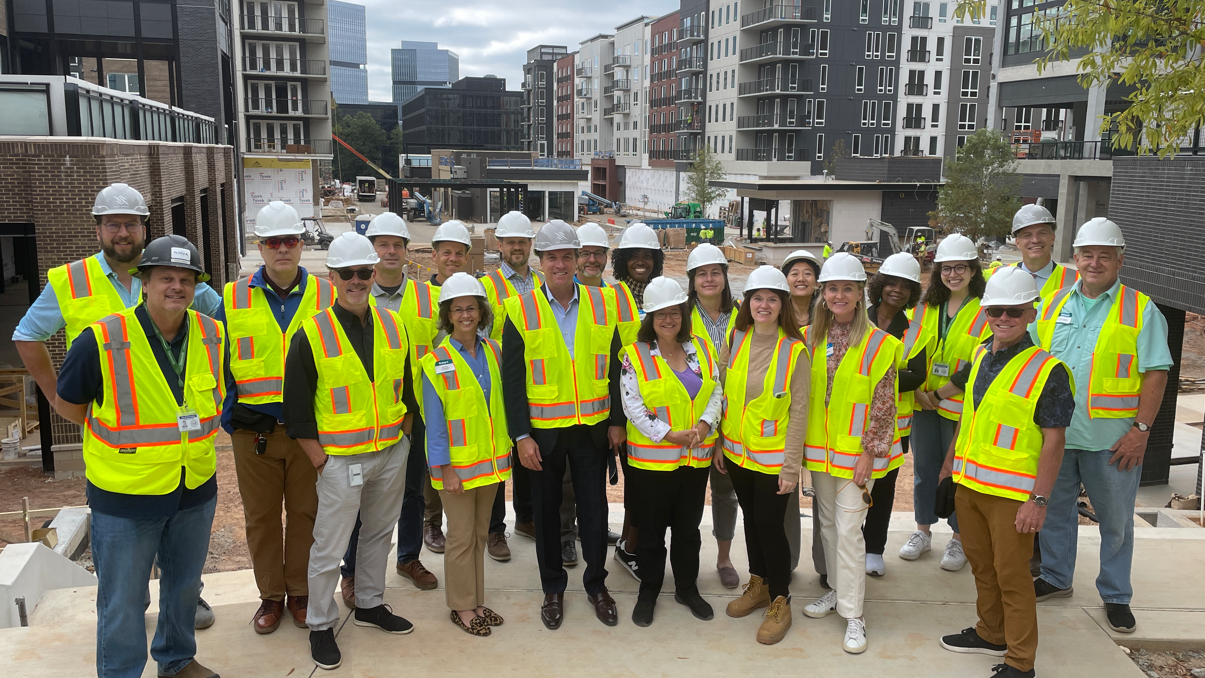 Work with economic development to support the opening of High Street, Campus 244, and other big projects
89
Municipal CourtDunwoody from start through 2022
The Municipal Court has grown from two Deputy Clerks and a Court Clerk to adding an additional Deputy Clerk in 2011.  A current total staff of four.  

In 2012, the Municipal Court accomplished the implementation of becoming “paperless” by utilizing Tyler Court Management System (TCM) along with Tyler Technologies. 

In 2014, the Municipal Court won Tyler Technologies Award of Excellence for the use of their court software. The Municipal Court has hosted numerous Municipal Courts in Georgia as an example of implementing the utilization of Tyler Technologies paperless software.
90
Municipal CourtDunwoody from start through 2022
In 2014 the Municipal Court held its first Amnesty Program. In the past nine years the Municipal Court has closed more than 500 citations in failure to appear status and cleared more than 200 active warrants, collecting more than $55,000.00 in outstanding state agencies and court fines and fees. 

The Municipal Court averages around 9500 citations filed annual disposing of an average of 9000 citations a year. The most citations filed were in 2019 – a total of 13,052. Even at the peak of Covid19, more than 9500 citations were filed and more than 9000 citations were disposed of.

The Municipal Court was one of the first Municipal Courts in the state to open and have in-person court during Covid19 in May 2020. 

In 2022 the Municipal Court added two additional judges. Bringing our total to one chief judge and six associate judges.
91
Municipal CourtDunwoody 2023
In 2023 the Municipal Court processed 9,654 citations. 

Held 15 bond forfeiture hearings. Forfeited more than $12,000 worth of bonds.  

The Municipal Court appointed a new Public Defender to its roaster.

Held Amnesty the month of May and disposed of more than 20 cases that were in failure-to=appear or warrant status and collected more than $3,000.00 in fines and fees. 

The Municipal Court completed its audit of probation warrants.
92
Municipal CourtDunwoody 2024 through 2034
As the Police Department adds additional officers, Municipal Court will need to grow as well.
 
Municipal Court partnership with the National Safety Council offering an Alive at 25 and Drivers Education course in-house to serve the community of Dunwoody and its neighboring cities.

Municipal Court with the partnership of the Finance Department needs to explore offering additional payment options for defendants via Tap and Pay, Apple and Google pay a Payment Kiosk and phone payment.
93
Human ResourcesDunwoody from start through 2022
Hired and onboarded 208 new hires.

Strong focus on creating and administering a competitive total compensation structure, including top-tier compensation and a best-in-class benefits package.  

Conducted frequent salary and benefits surveys to maintain a competitive position and published Total Compensation Statements so employees would be aware of the value of their total compensation package.

Provided annual training for all City employees regarding the City’s EEO and No Harassment policy, covering harassment, discrimination, and retaliation, and worked with the City’s employment attorneys to provide additional training on employment law subjects for supervisors.
94
Human ResourcesDunwoody from start through 2022
Created the Employee Handbook and administered annual updates.

Created a Wellness Program to facilitate a culture of employee well-being at the City and continue to chair the Wellness Committee composed of employees across various departments.

Completed legal trainings in 2020 related to the COVID pandemic, published and administered protocol for City staff following CDC guidance, and effectively managed more than 230 positive cases and exposures in this three-year timespan.

In 2021, migrated the City’s performance management strategy from a rating-based performance evaluation form to an employee check-in form to facilitate meaningful conversations between supervisors and subordinates regarding work performance, progress, and goals. Transitioned from merit-based increases to market-based adjustments.
95
Human ResourcesDunwoody 2023
Hired and onboarded 16 new hires.

Worked with a compensation consultant to conduct a comprehensive salary and benefits study, which resulted in the implementation of an improved compensation structure and City-wide pay increases that support employee recruitment and retention.

Coordinated with the PD on a Sergeant promotional process resulting in the promotion of two new Sergeants.
96
Human ResourcesDunwoody 2023
Transitioned the City to a new benefits broker that provides better support and collaboration.  The benefits renewal in 2023 resulted in the continuation of a top-tier benefits package and a medical renewal that finalized 11% below where initial negotiations began and 8% below the prior year’s renewal.

Implemented self-onboarding of new hires through the City’s Human Resources Information System (HRIS), which streamlined the onboarding process and reduced the need for paperwork.

Created and published a Leave Donation policy to allow employees to assist each other in times of need.
97
Human ResourcesDunwoody 2024 through 2034
Focus on retention and recruiting by continuing to conduct salary and benefits studies to remain competitive in the local market.

Look into innovative benefit and incentive offerings to assist in both retention and recruitment efforts.

Focus on succession planning across all departments, in particular for senior management staff, many of whom are considering retirement in the coming decade.
98
Human ResourcesDunwoody 2024 through 2034
Adopt the use of technology to increase efficiency and improve the employee experience.

Chair the Wellness Committee, with a focus on providing programming that is responsive to employee’s needs and wishes.  Of late, we are seeing an increased request for mental health resources, as well as general health screenings that can be conducted at the worksite for ease of access.
99